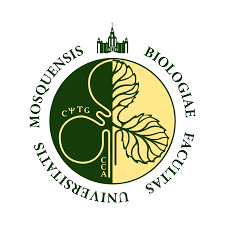 Lomonosov Moscow State University
A. N. Belozersky Research Institute of Physico-Chemical Biology MSU
Department of Electron Microscopy
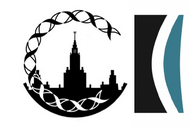 Speaker
Viacheslav Pasko
Co-authors
Aleksandra Churkina 
Dr Irina Alieva 
Lilia Belikova 
                                                              

AYSS, Dubna, 2024
Cytoskeletal perspective on mitochondrial stress in Huntington’s disease
‹#›
[Speaker Notes: Перевести название института, добавить лого мгу и белозера, добавить авторов. Указать сокращенное название конференции]
Huntington’s disease (HD)
Neurodegenerative autosomal dominant disease 
Characterized by cognitive and behavioral impairment 
Caused by expansion of CAG trinucleotide repeats in the HTT gene
The mutation leads to the formation of an abnormally long poly-Q N-terminal domain, followed by the accumulation of defective proteins
‹#›
The mutation leads to the formation of an abnormally long poly-Q N-terminal domain, followed by the accumulation of defective proteins
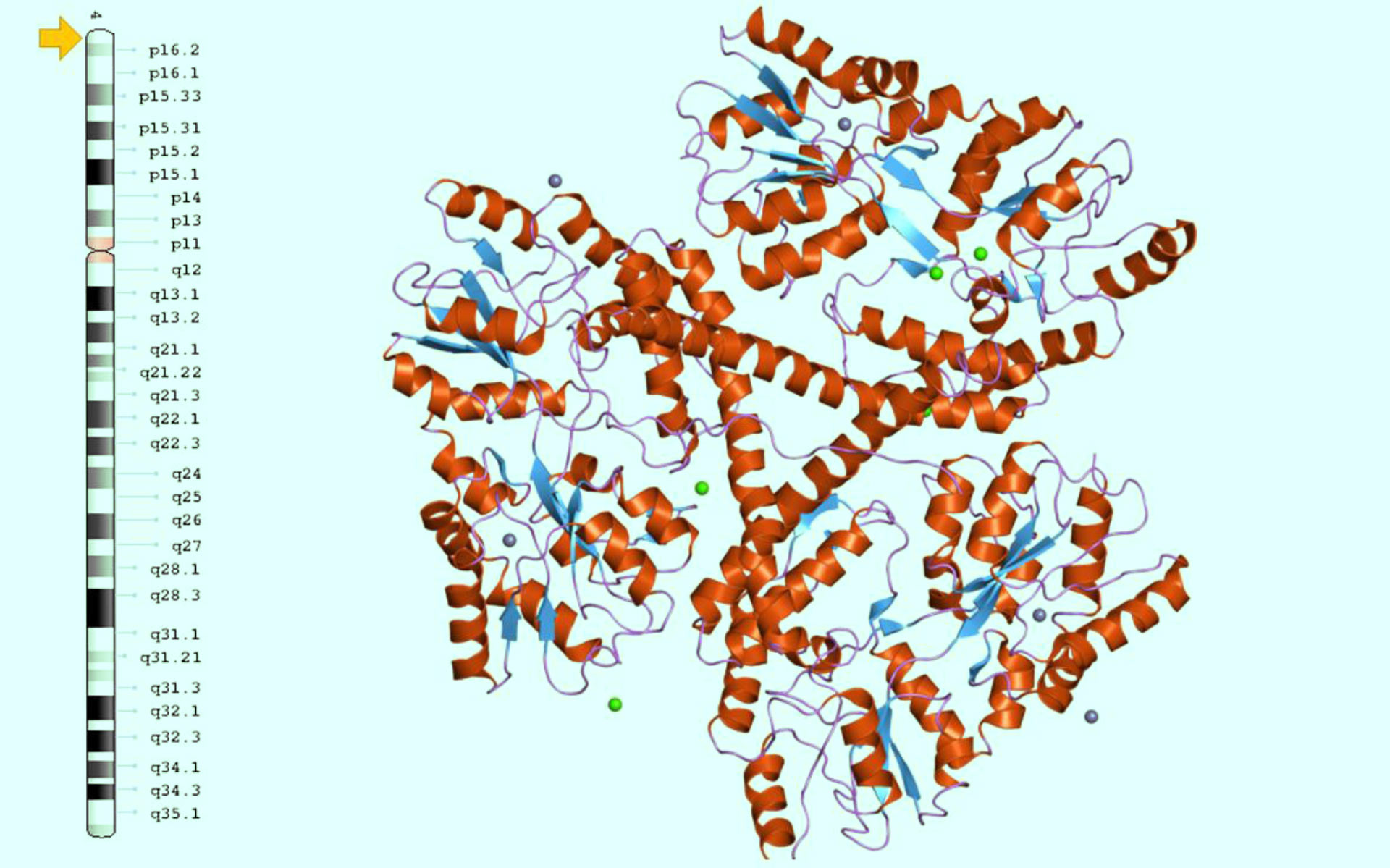 Globular structure of huntingtin disrupted by CAG repeat expansion
‹#›
Warner et al.,  2017.
[Speaker Notes: Рассказать о перекрывающихся альфа-спиралях и концевом домене]
The role of mitochondrial dysfunction in the neurodegeneration development
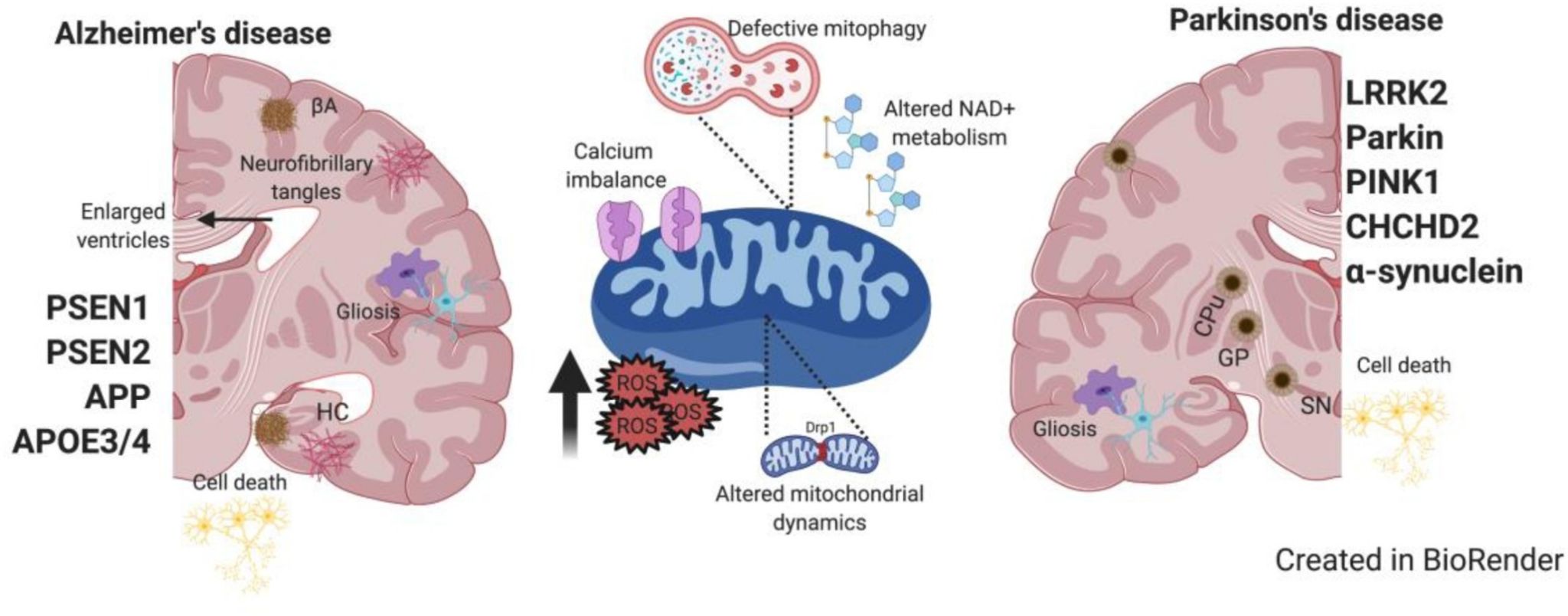 Mitochondria might be the potential link between huntingtin mutation and neurodegeneration
‹#›
Trombetta-Lima et al., 2021
Mutant huntingtin aggresomes affect the cytoskeleton both directly and through motor proteins
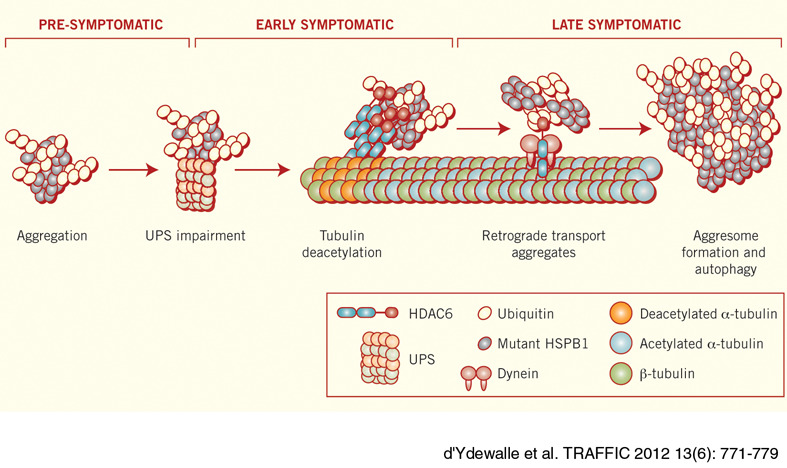 d'Ydewalle et al., 2012
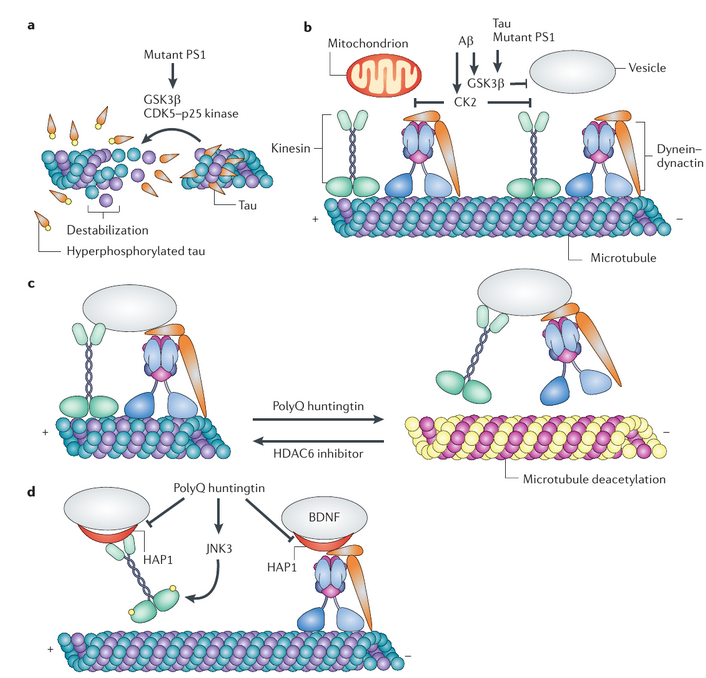 Millecamps et al., 2013
‹#›
Aims of the research
Mitochondrial morphology and movement pattern analysis in HD patients cells
Optimization of model cell systems analysis methods based on biopsy material from HD patients (including its juvenile form of the disease) to study the morphology and mobility of mitochondria
Mitochondrial morphology investigation in HD patients cells
Speed and direction of intracellular mitochondria migration differences characterization in HD patients cells
‹#›
Model systems
Primary fibroblasts obtained from skin biopsies of healthy donors and patients with HD with different numbers of CAG repeats in the huntingtin gene, and neurons obtained from iPSCs isolated by transdifferentiation
‹#›
Materials and methods
Visualization of mitochondria using voltage-sensitive fluorescent probes
Intravital observations using wide-field fluorescence microscopy
Analysis of mitochondrial dynamics using ImageJ with standard and modified plugins
Immunocytochemical staining to identify cytoskeletal components and mitochondria
Super-resolution microscopy for analysis of morphology and colocalization of cytoskeletal components with mitochondria
‹#›
Steps
Selection of conditions for studying mitochondrial dynamics in cells of patients with HD and healthy donors.
Selection and comparison of the effectiveness of automatic plugins for analyzing the dynamic properties of mitochondria.
Fluorescent labeling of mitochondria and intravital monitoring of their dynamics in skin fibroblasts of a patient with juvenile HD and a healthy donor.
Cell fixation at the end of intravital observations and immunofluorescence analysis to identify cytoskeletal components associated with mitochondria.
Comparison of results and statistical analysis of observed differences.
‹#›
[Speaker Notes: HD patients исправить]
Analysis of mitochondrial morphology in fibroblasts
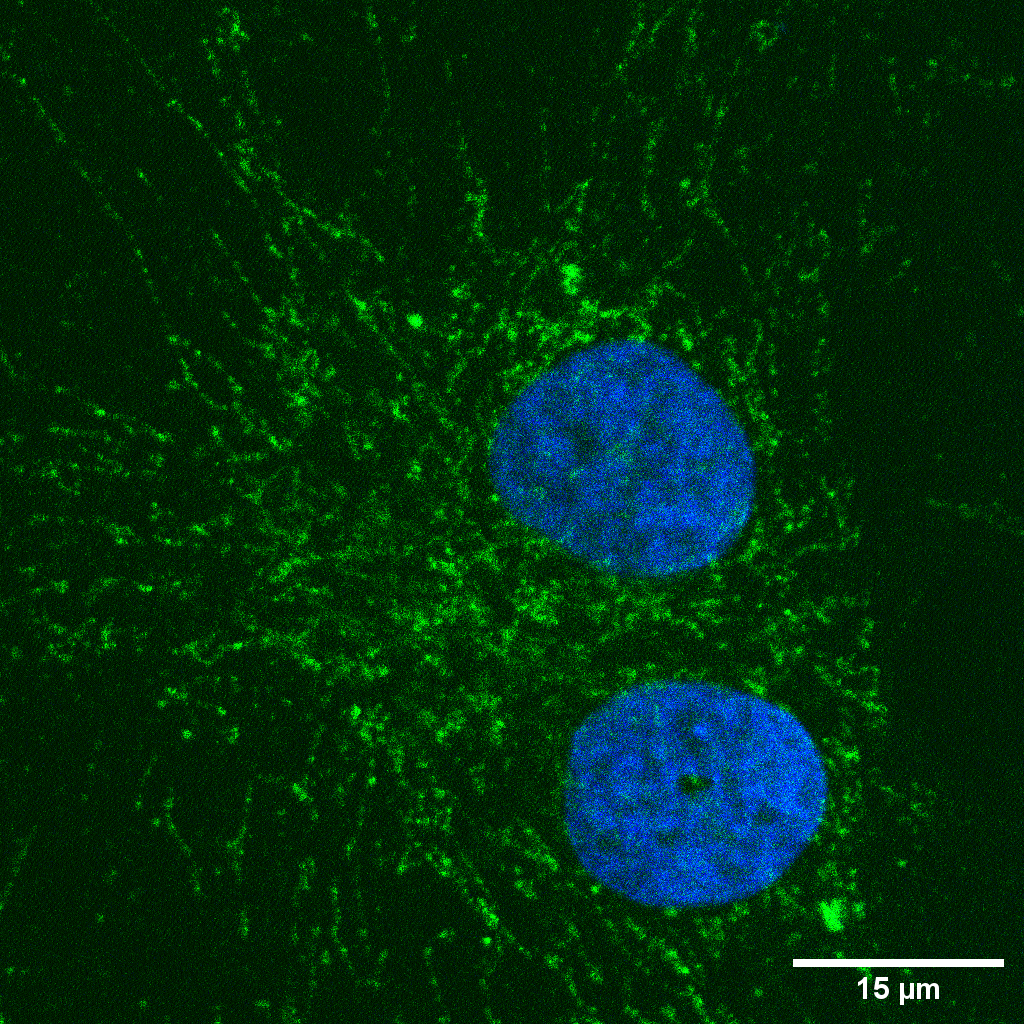 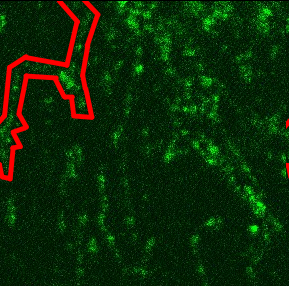 ‹#›
The mitochondrial branching degree is different in fibroblasts from healthy donors and HD patients
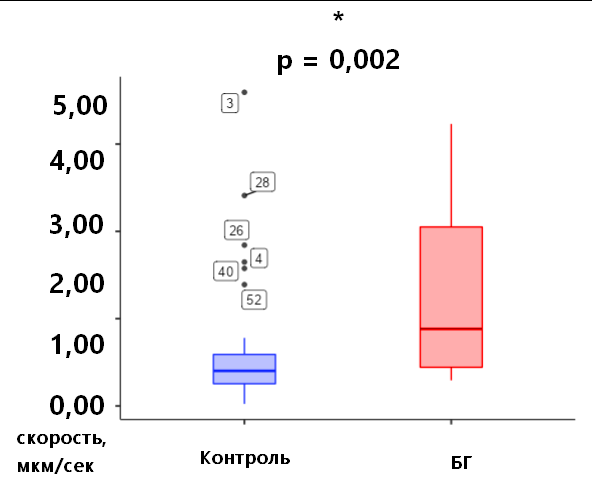 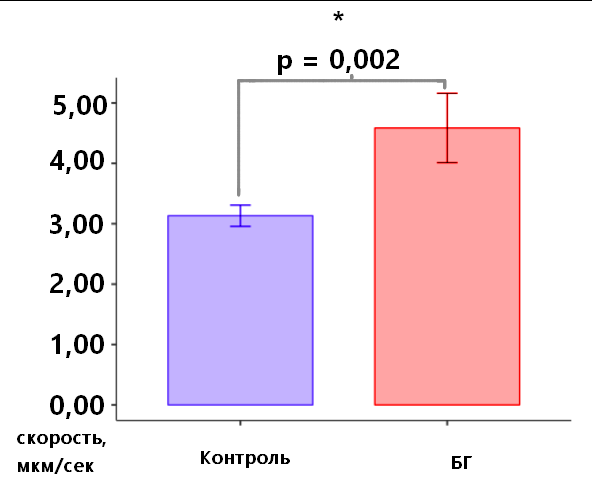 degree of branching, arb. units
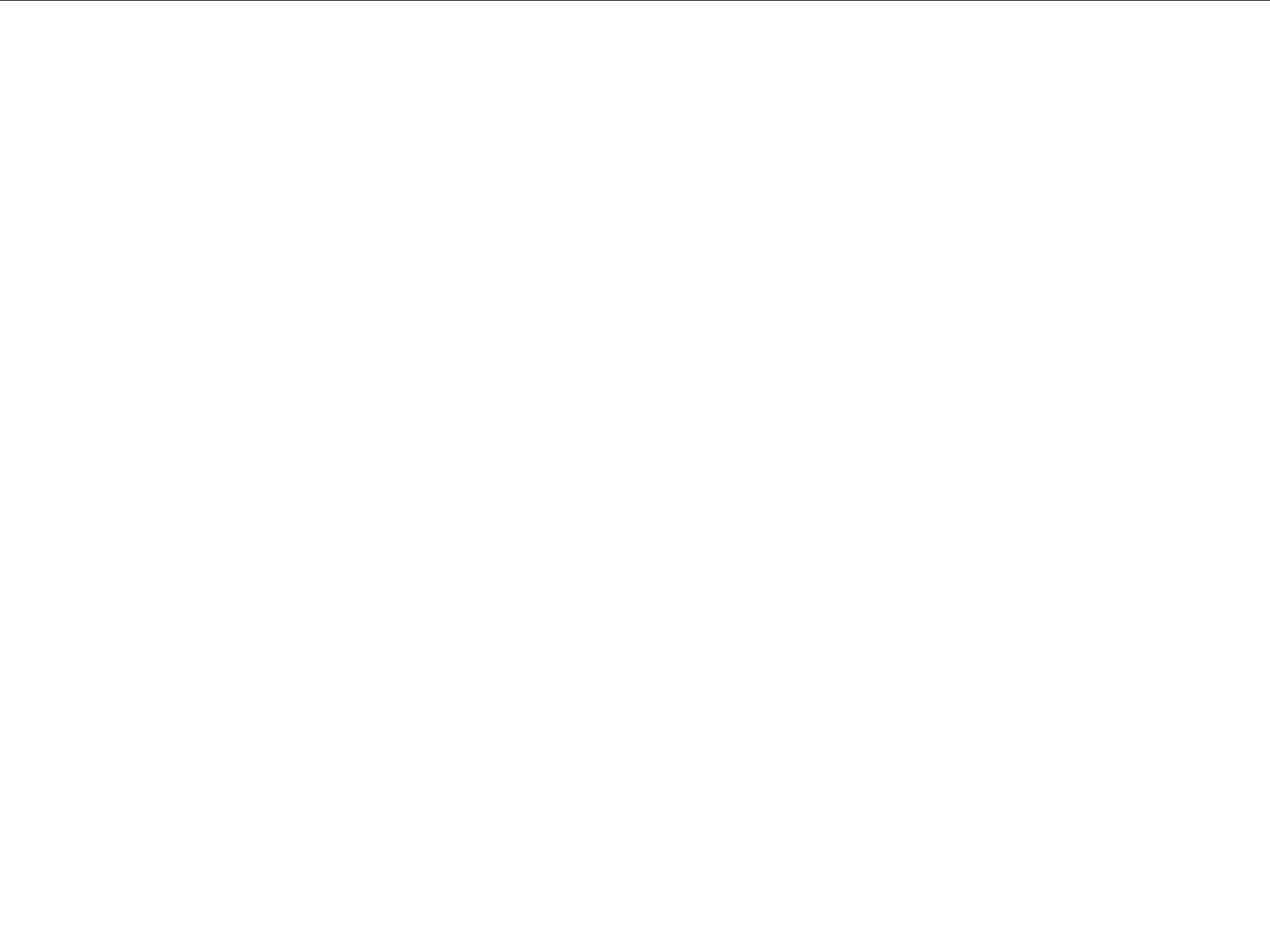 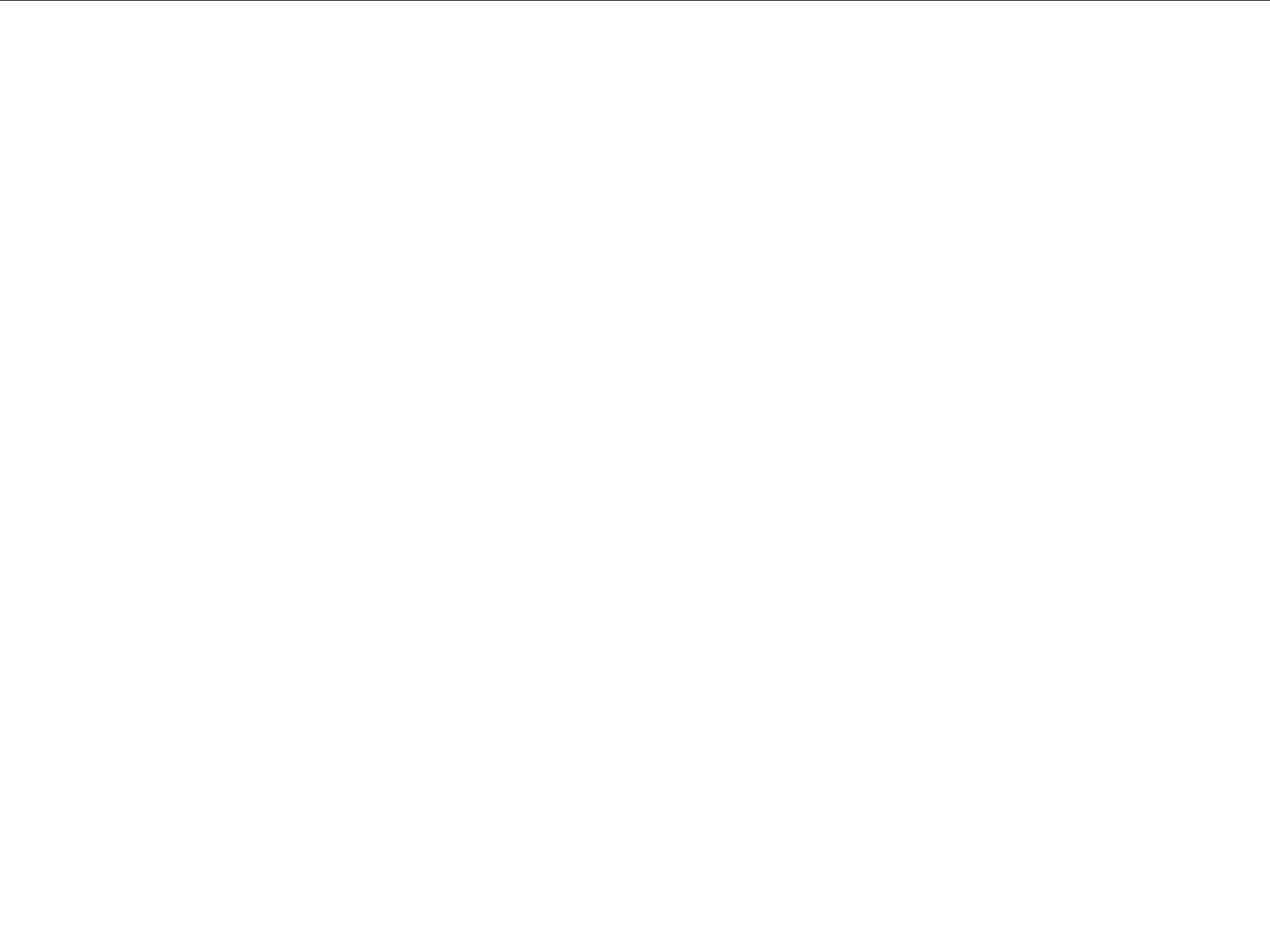 degree of branching, arb. units
Control
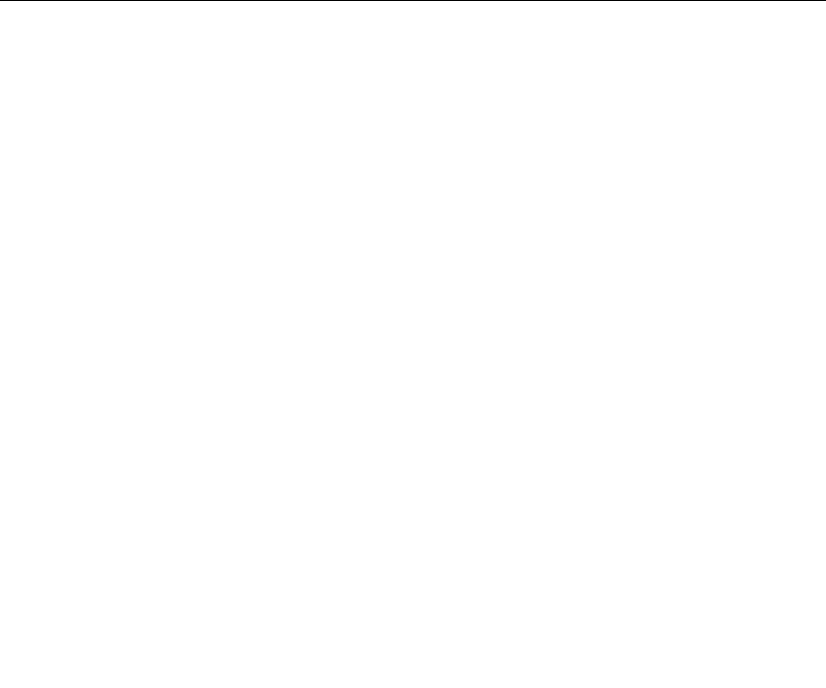 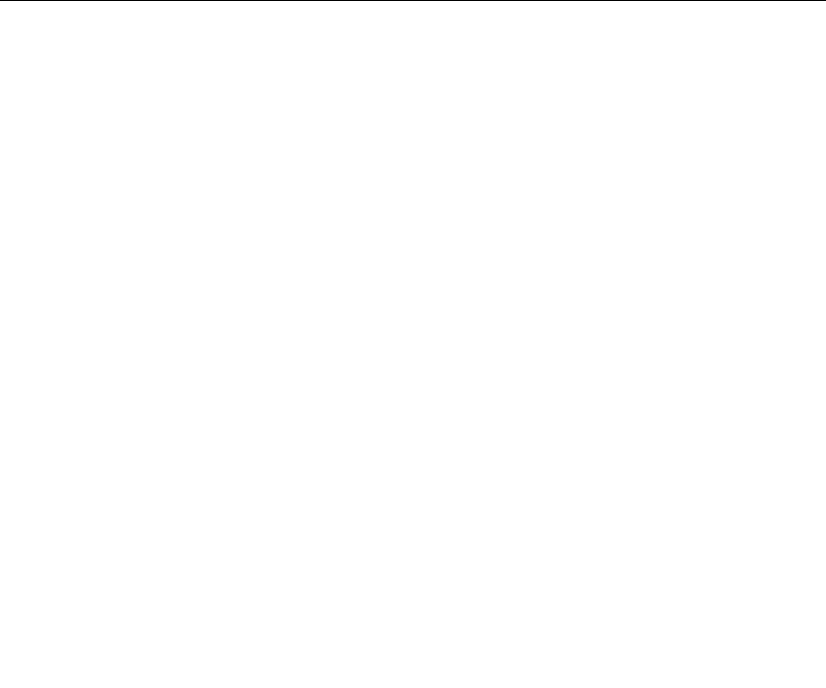 Control
HD
HD
‹#›
The mitochondrial branches lengths are different in fibroblasts from healthy donors and HD patients
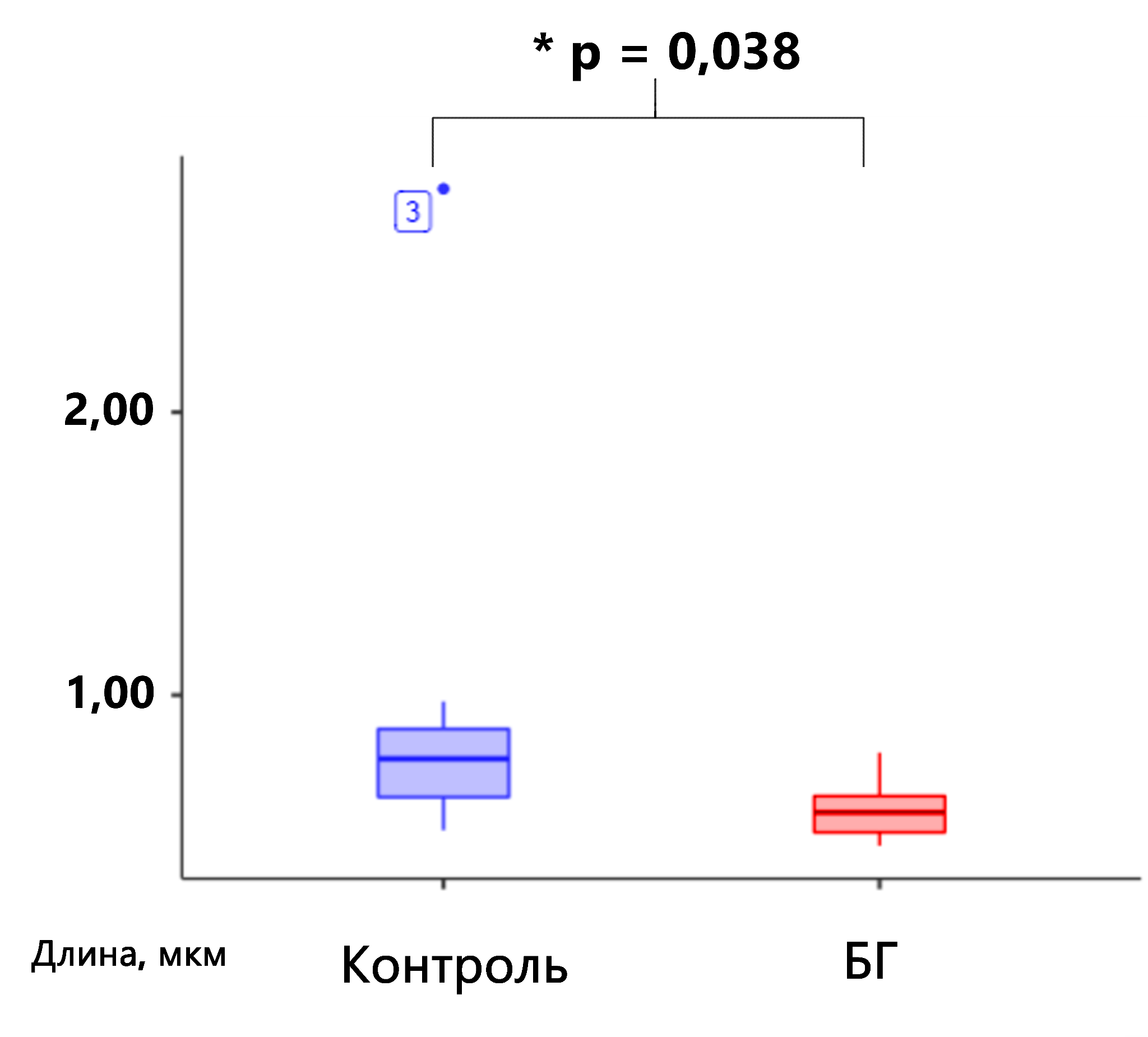 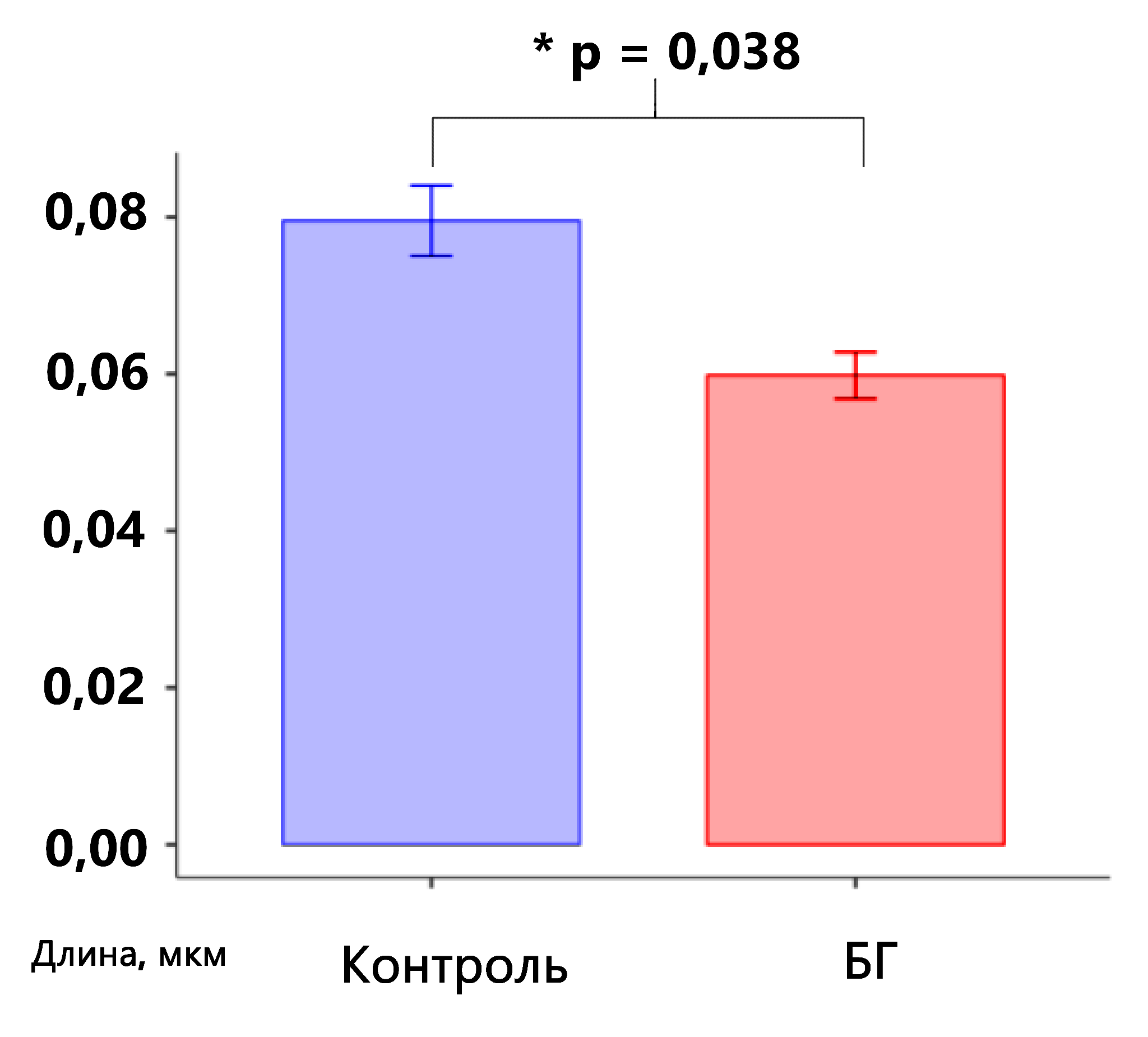 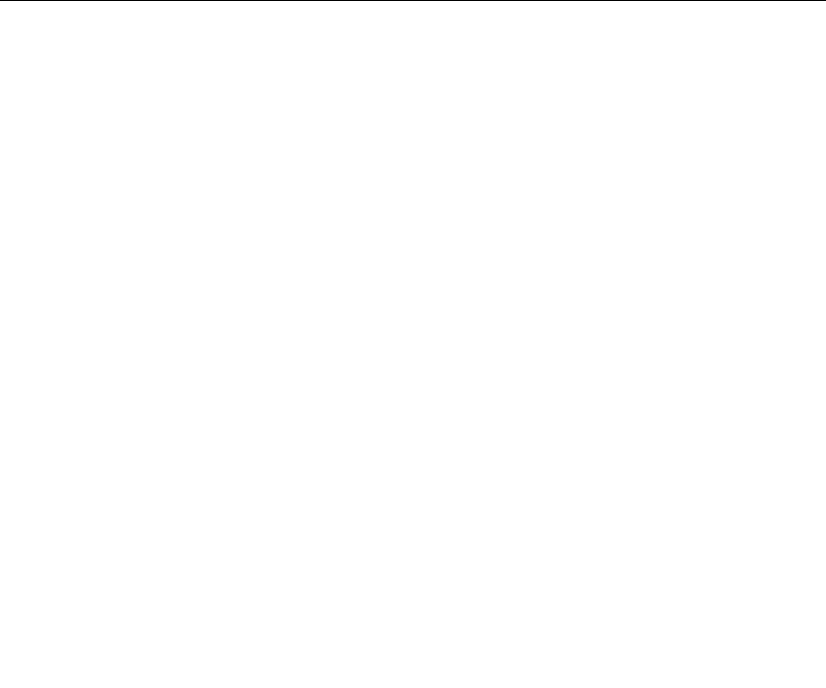 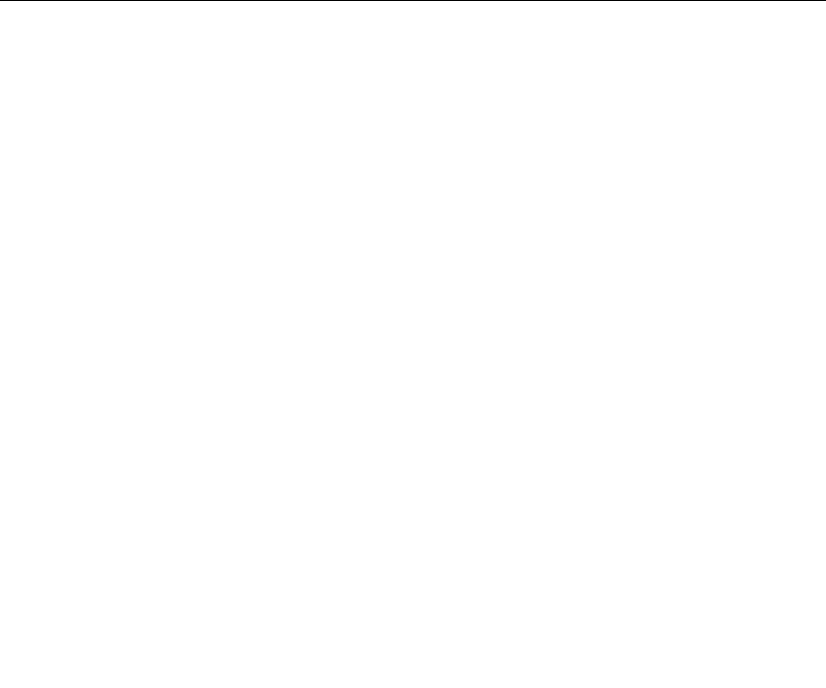 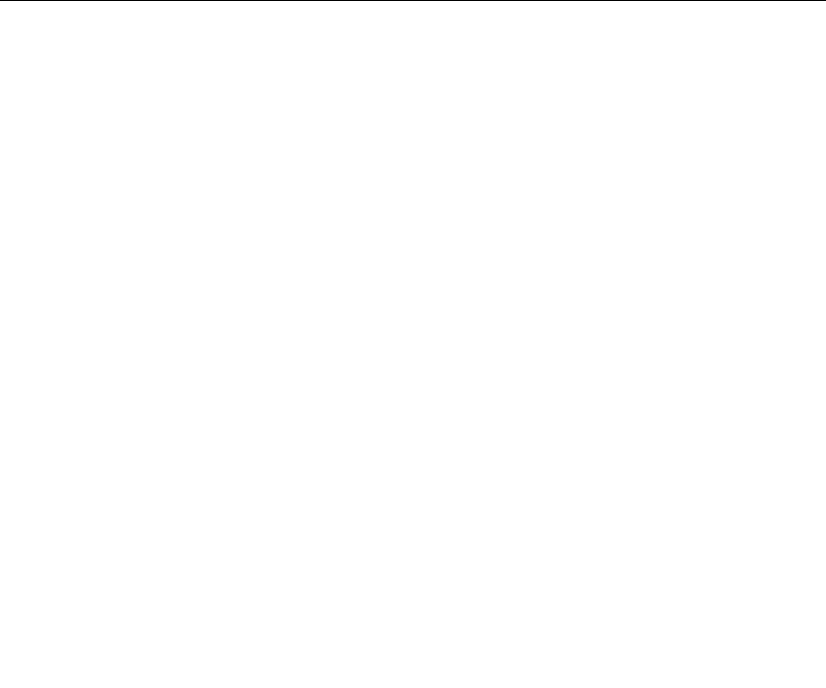 length, µm
Control
HD
length, µm
Control
HD
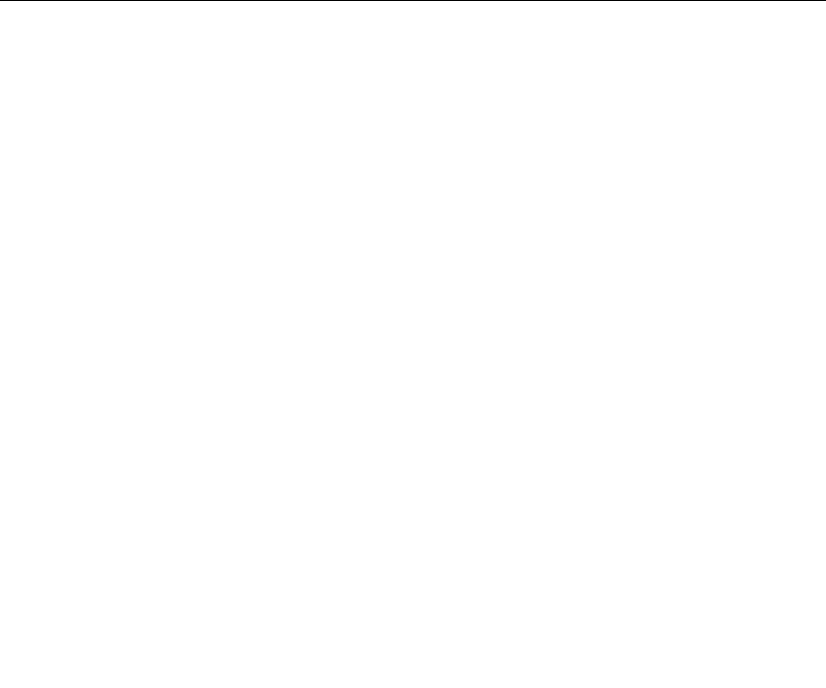 ‹#›
Mitochondrial areas are not different in fibroblasts from healthy donors and HD patients
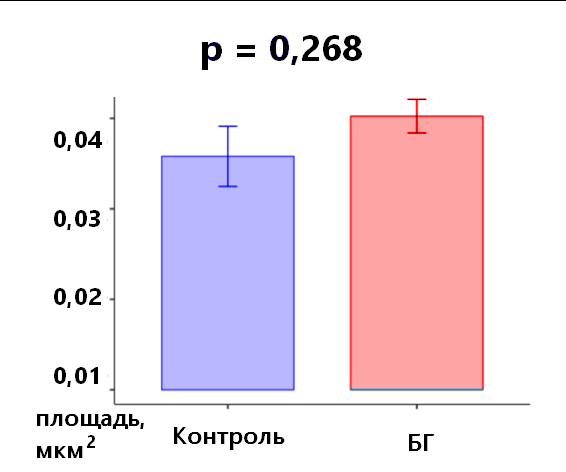 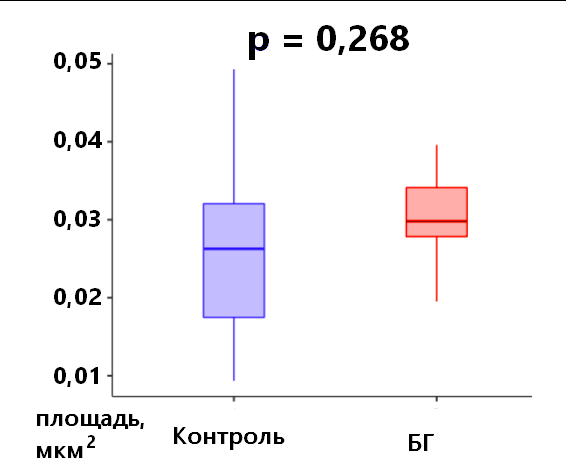 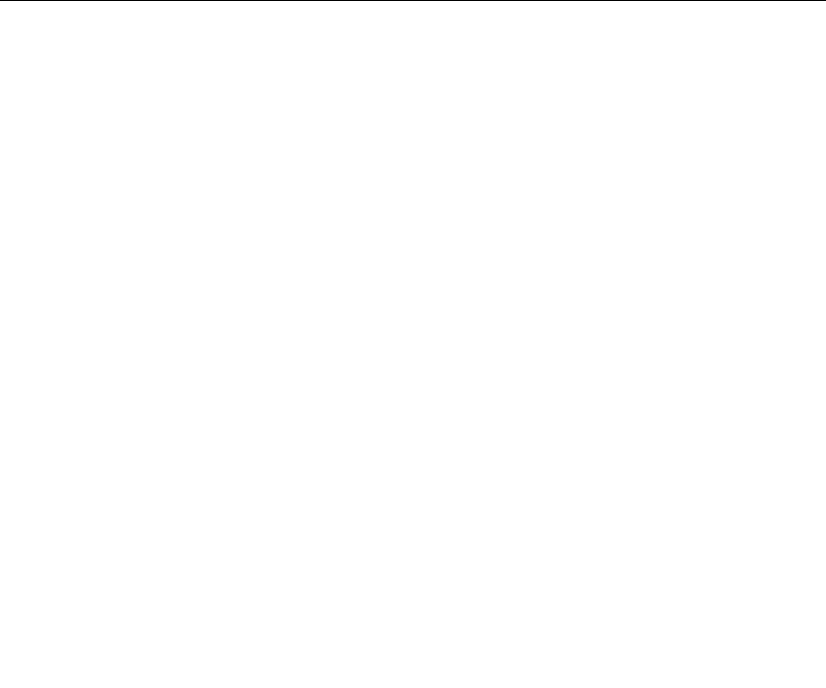 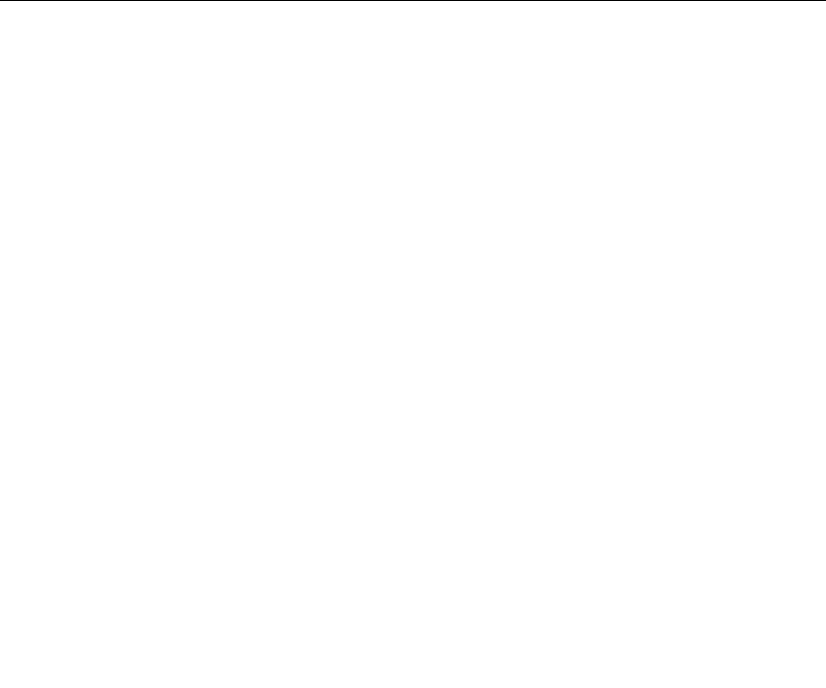 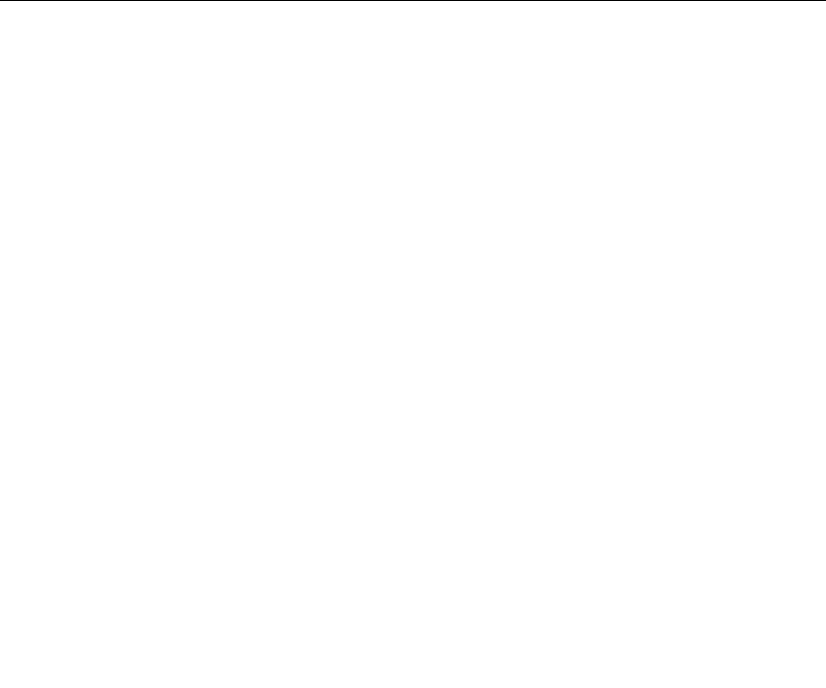 area, µm^2
area, µm^2
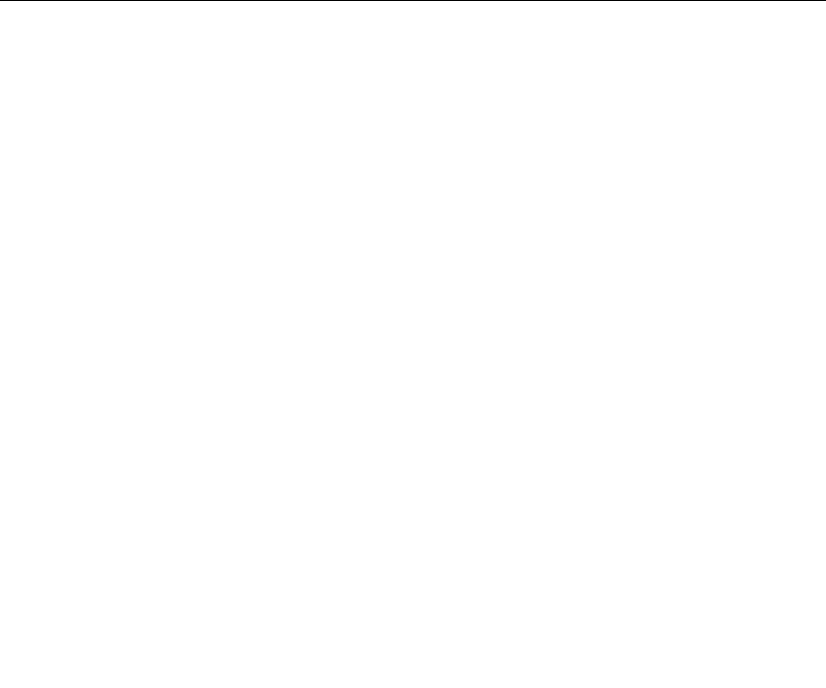 Control
HD
Control
HD
‹#›
Analysis of mitochondrial dynamics in neurons
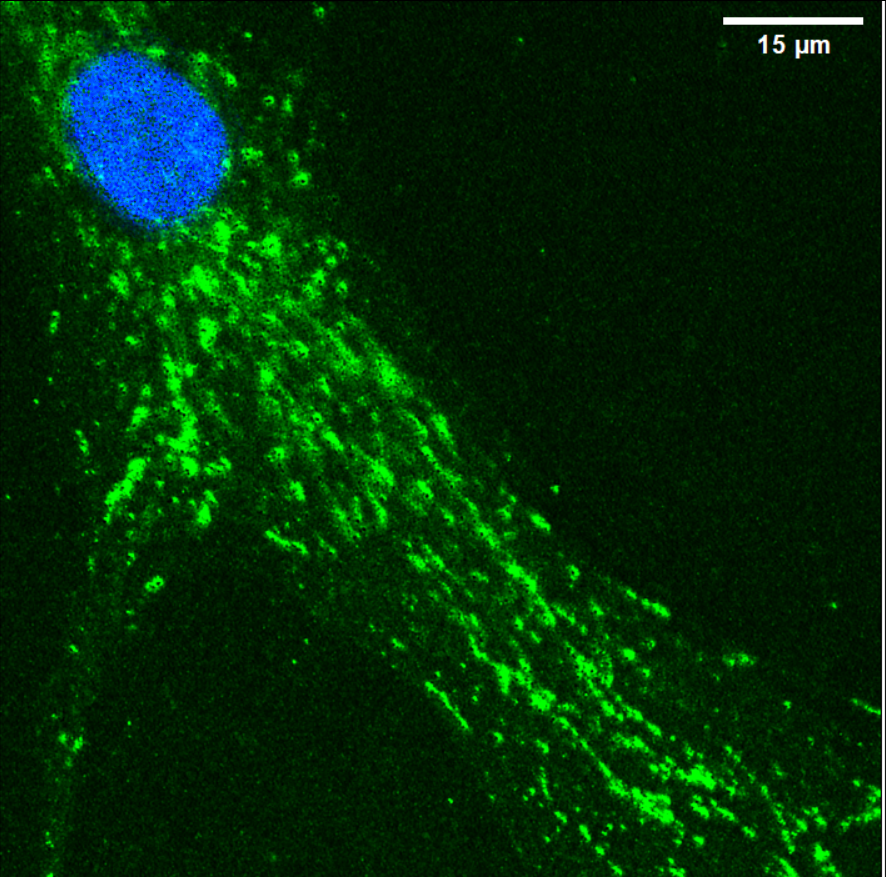 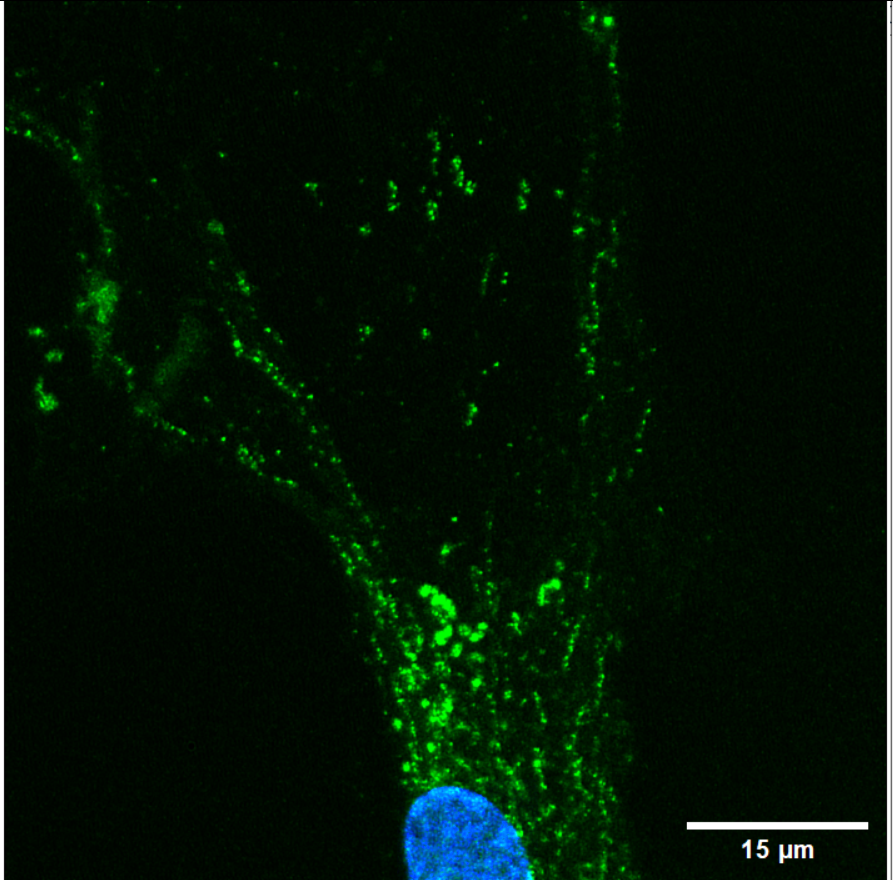 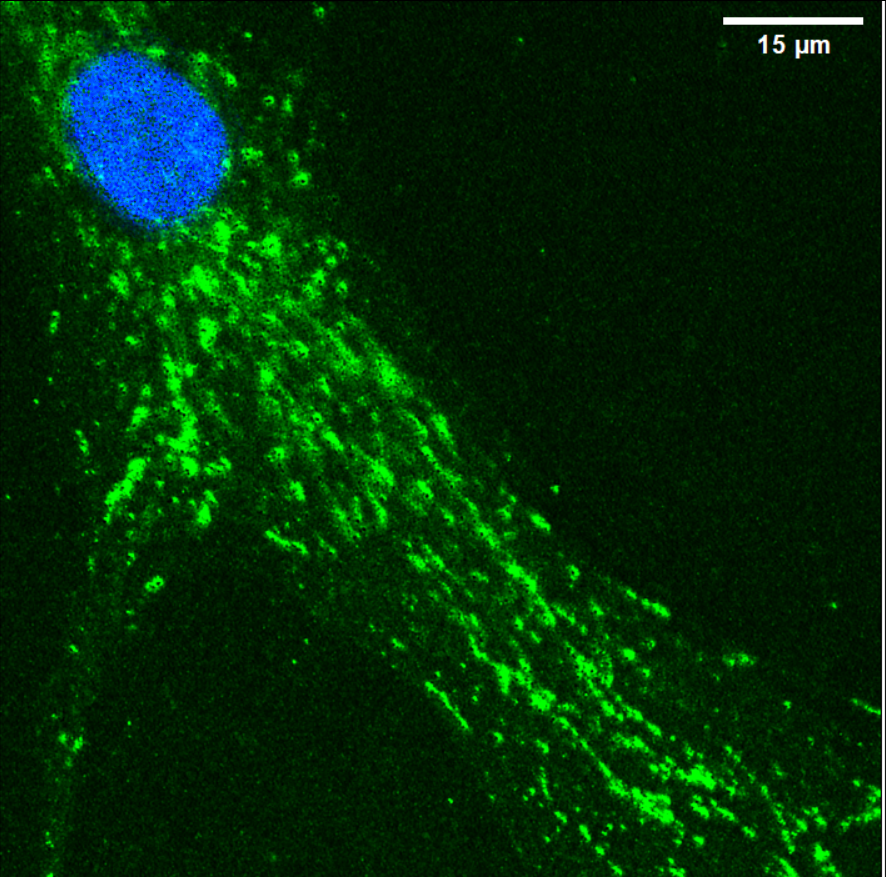 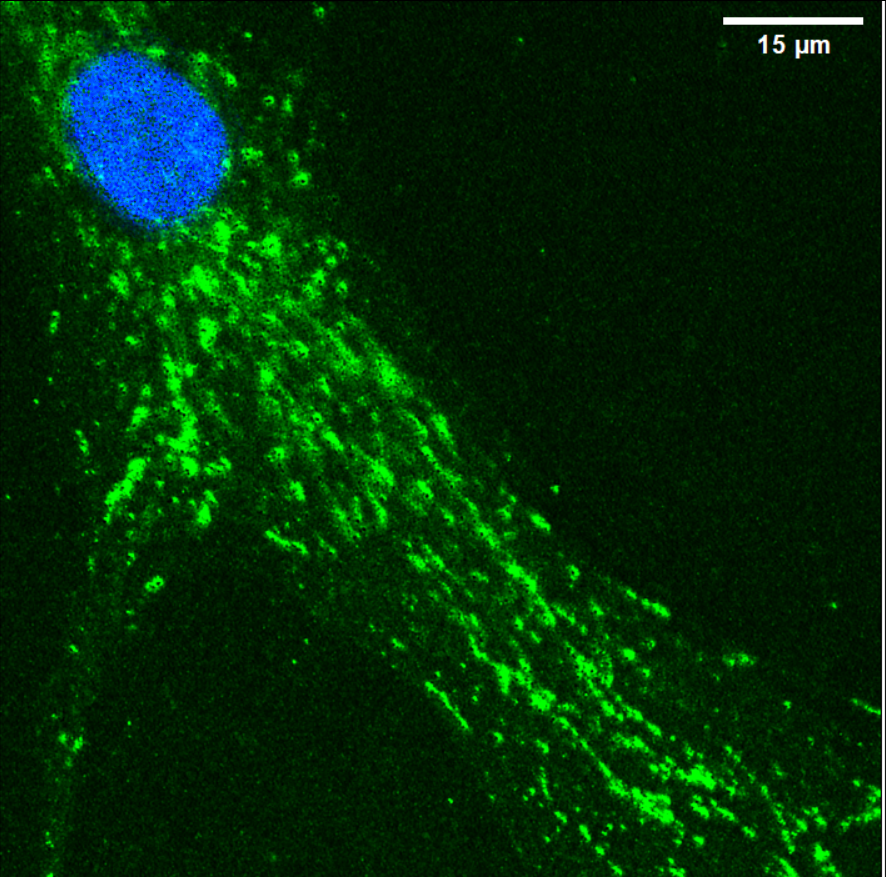 ‹#›
Axon
Dendrites
TrackMate was chosen as an optimal tool for mitochondria tracking
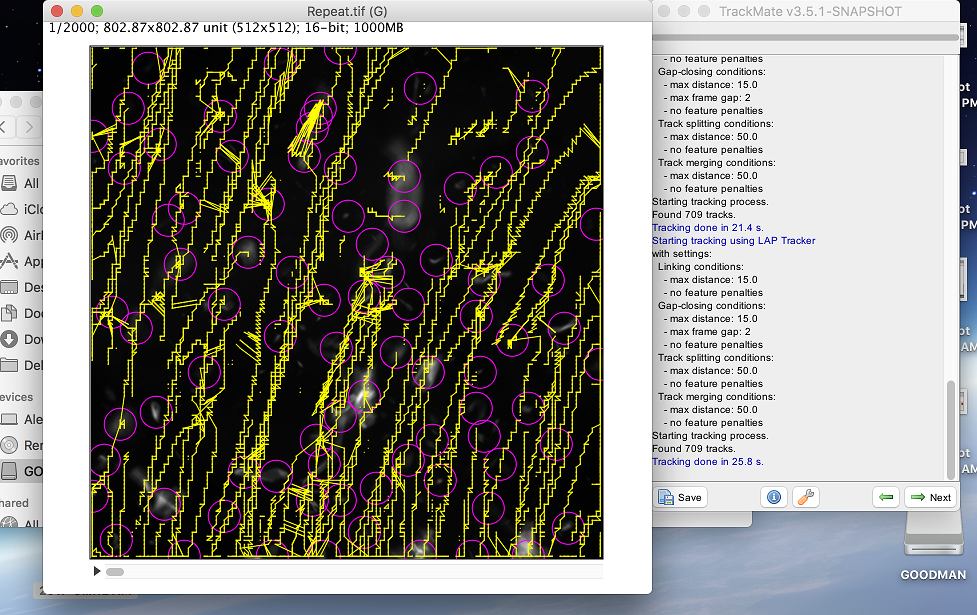 Suitable for working with both 3D and 2D objects. 
After setting the parameters of the detected objects, it automatically subtracts the background and builds tracks.
‹#›
Ershov et al., 2022
TrackMate is capable of not only evaluating tracks, but also detecting phenomena such as fission or merging
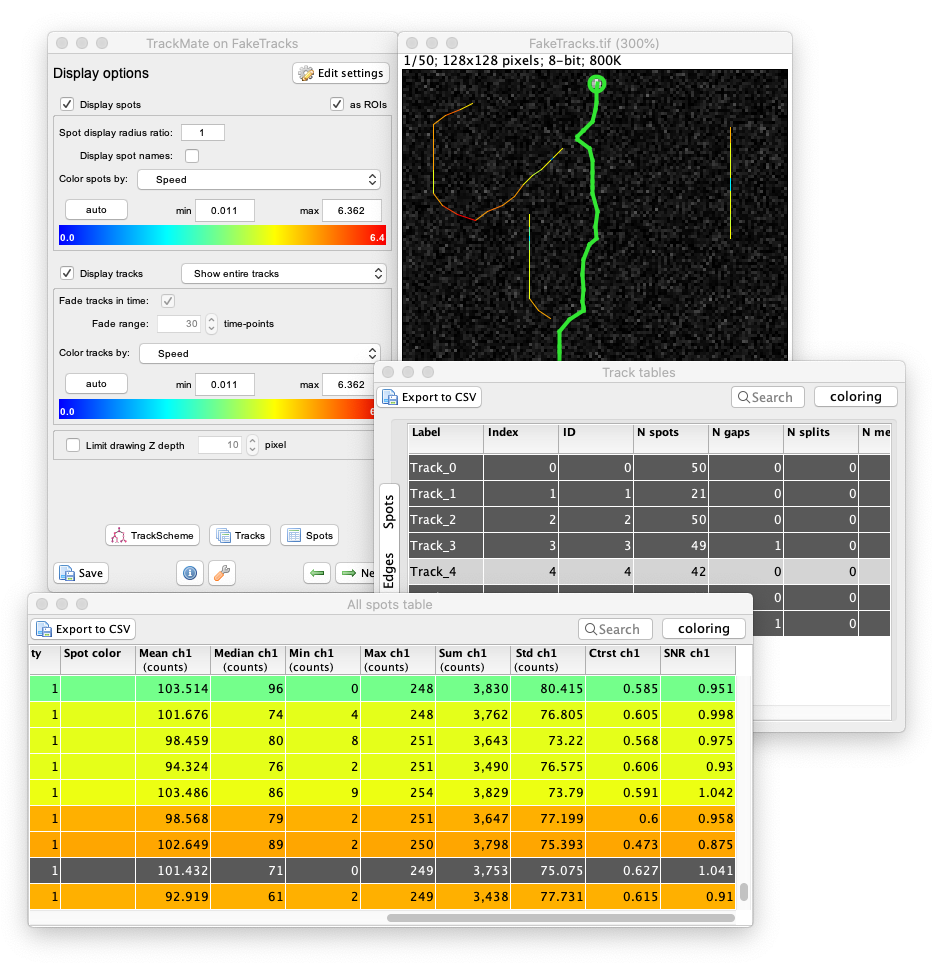 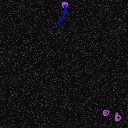 ‹#›
Ershov et al., 2022
Comparison of manual and automatic measurement
MTrackJ
TrackMate
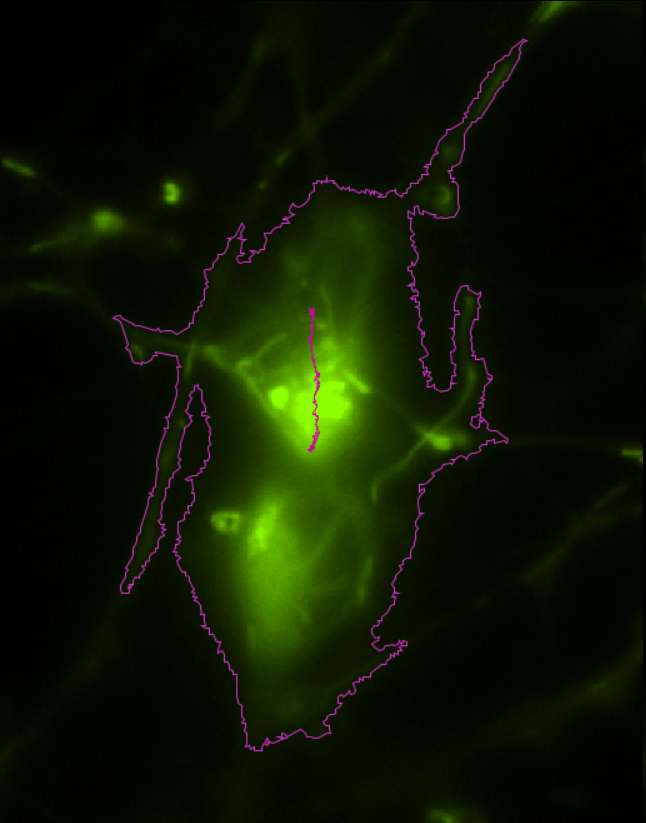 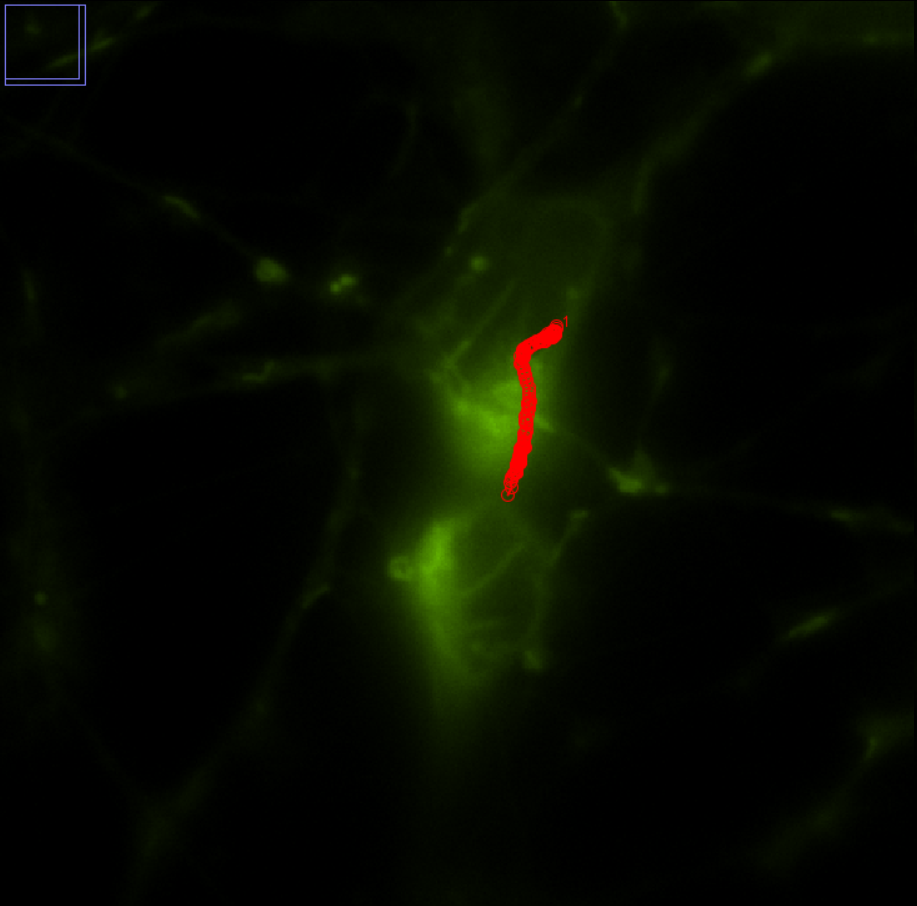 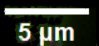 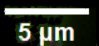 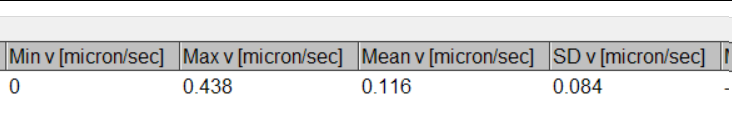 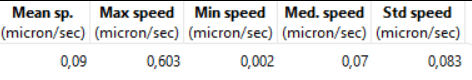 ‹#›
Automatic calculation of mitochondrial migration tracks using TrackMate
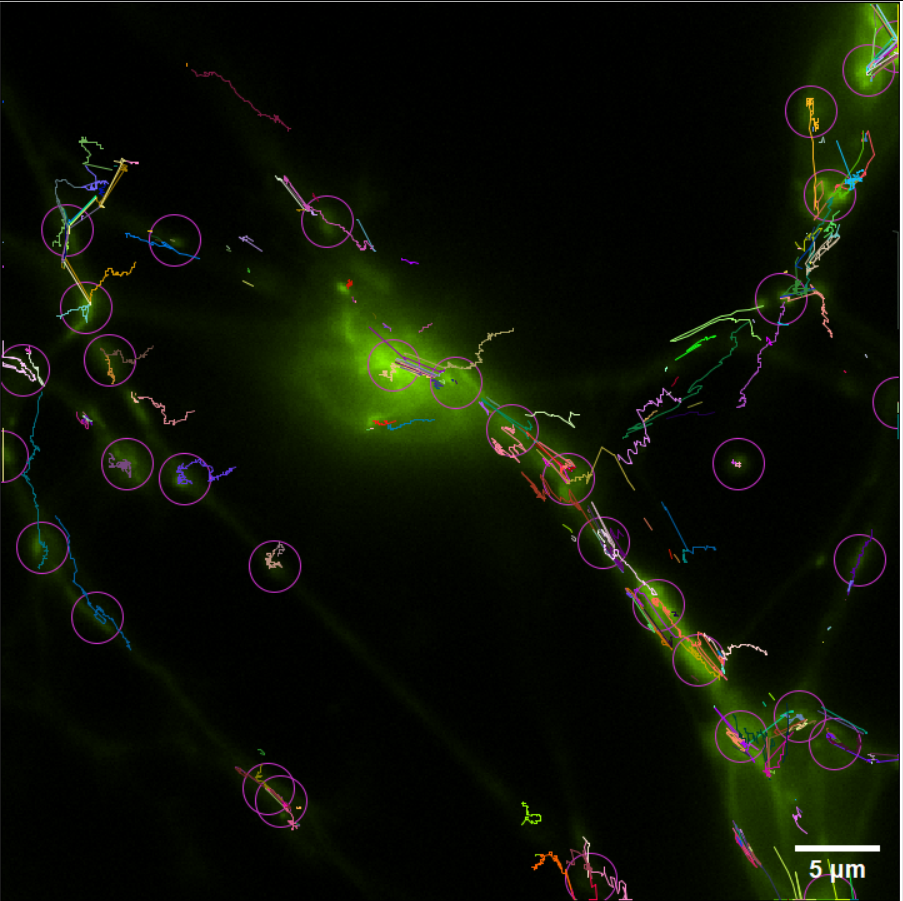 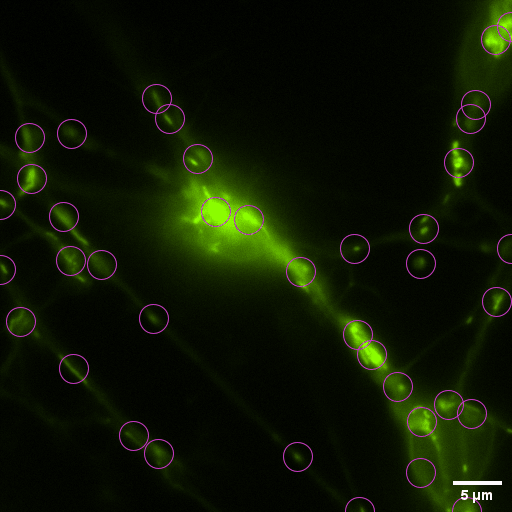 ‹#›
The mitochondrial migration speed in the axons increased in HD patients
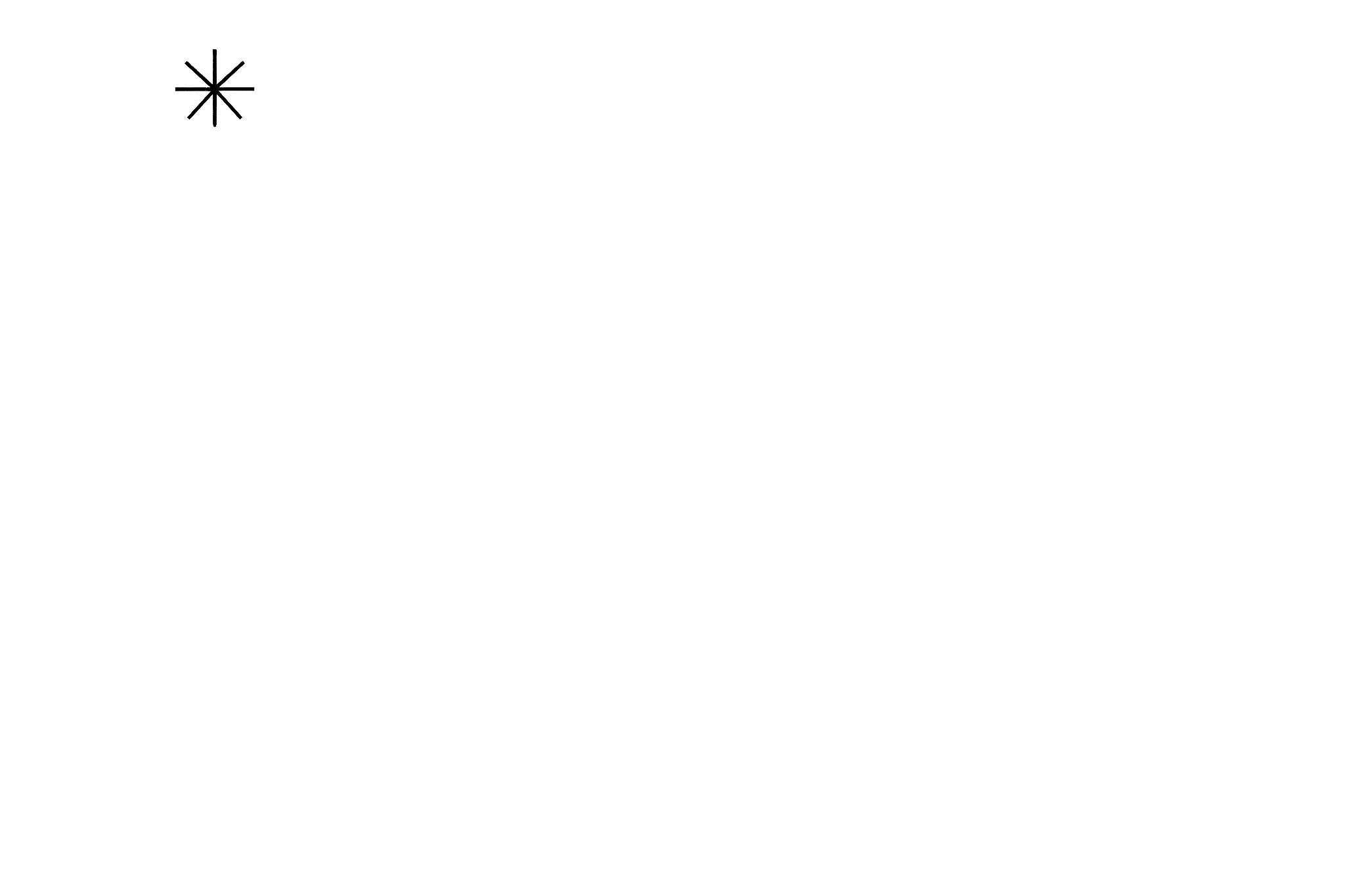 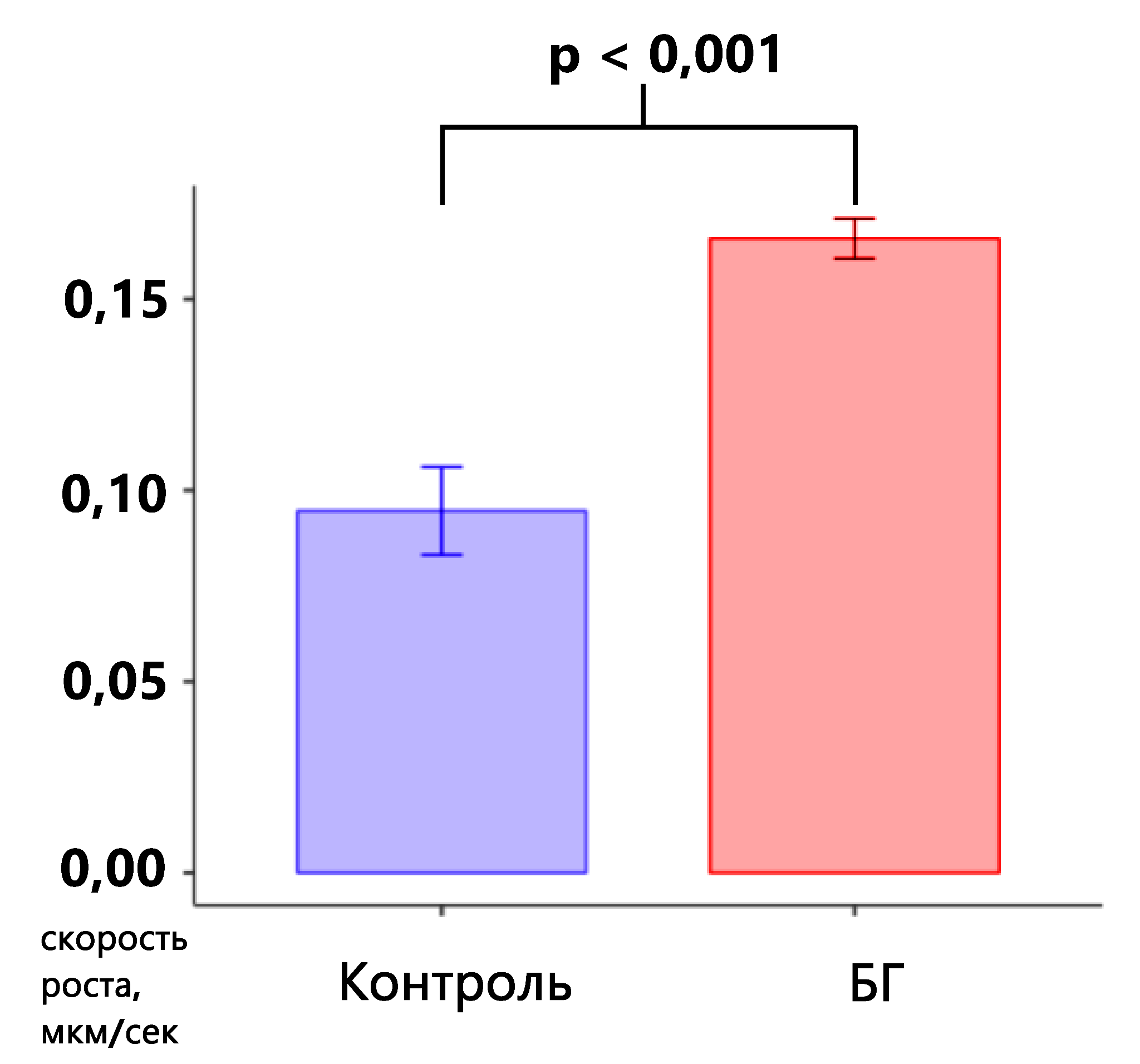 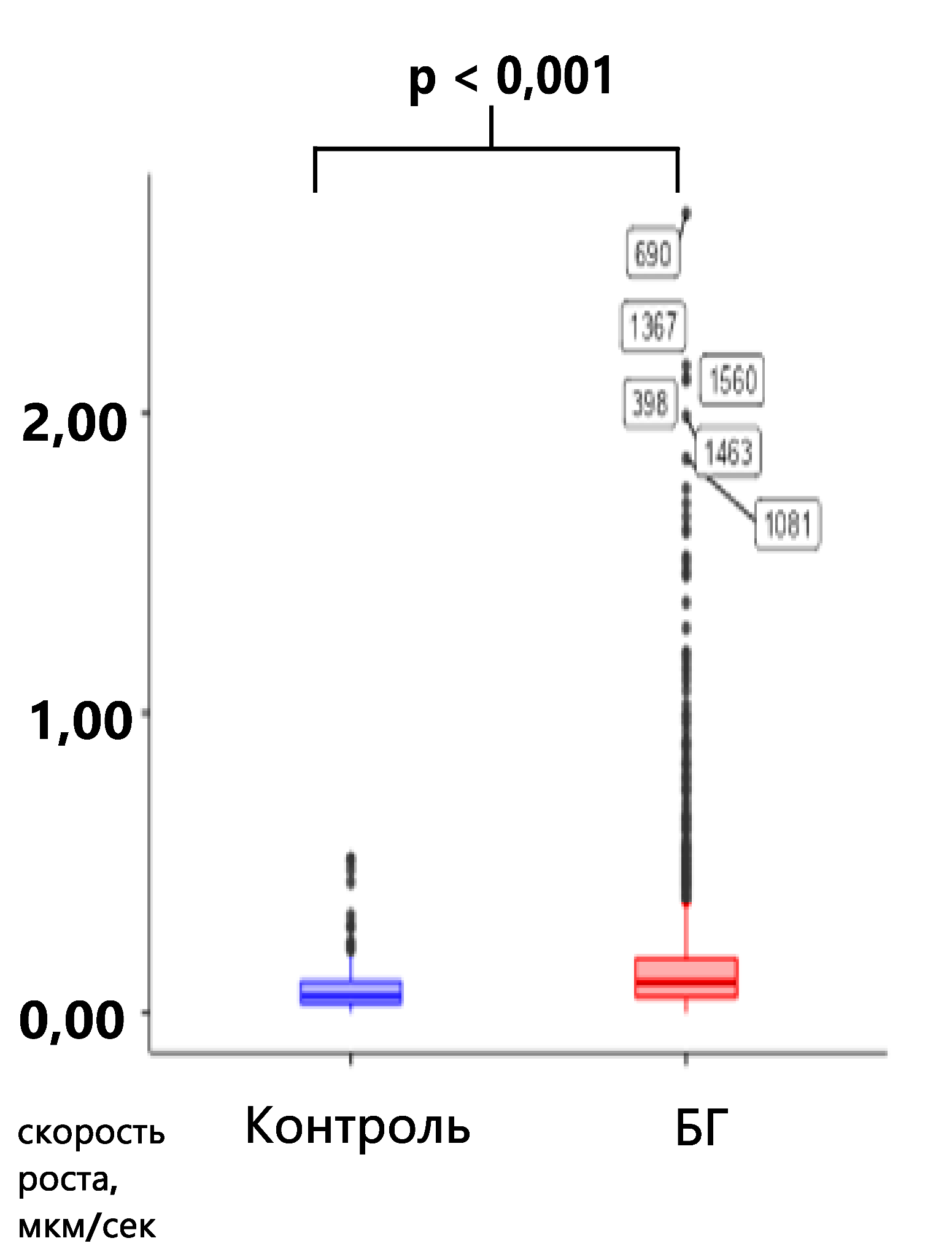 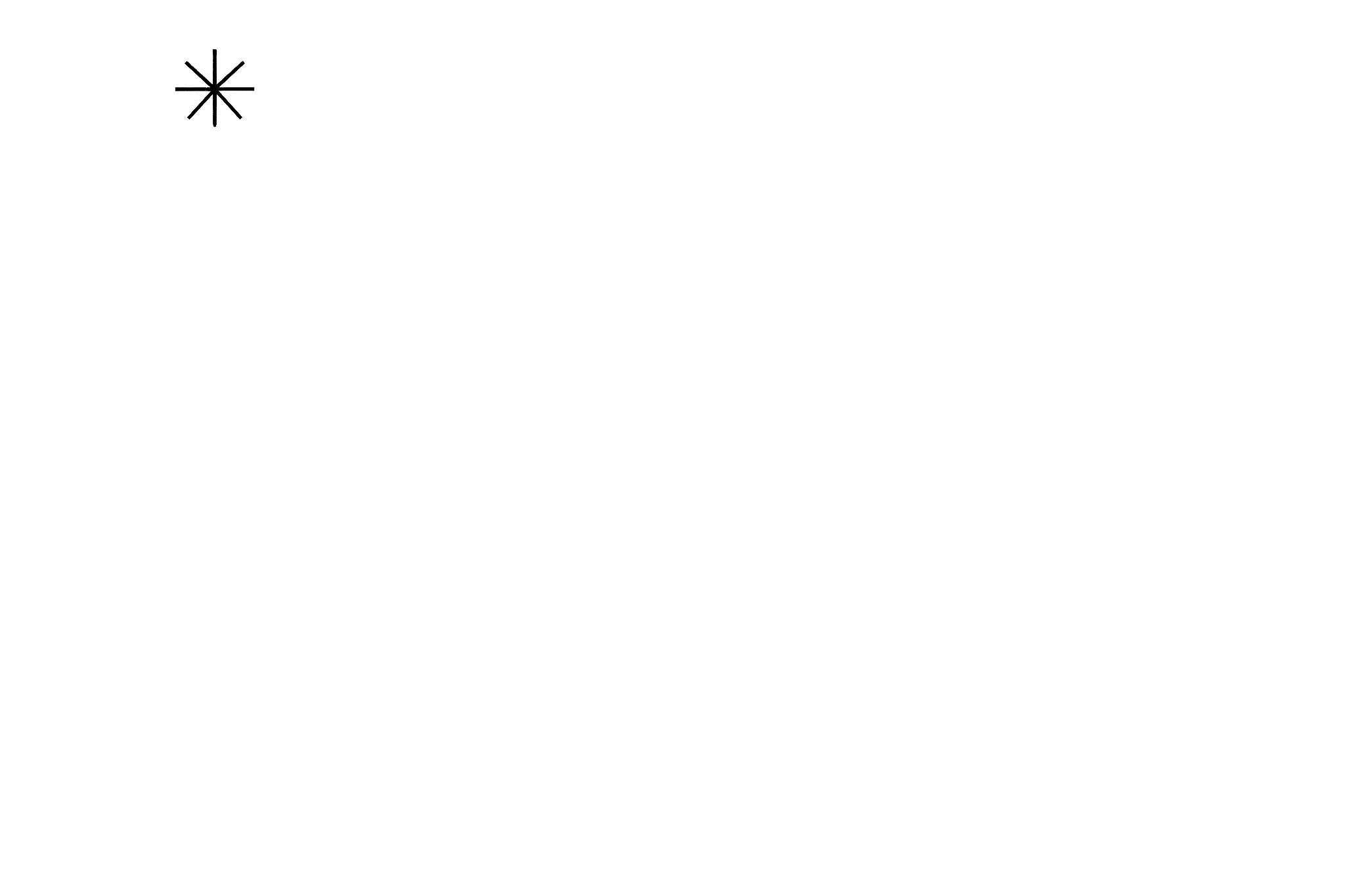 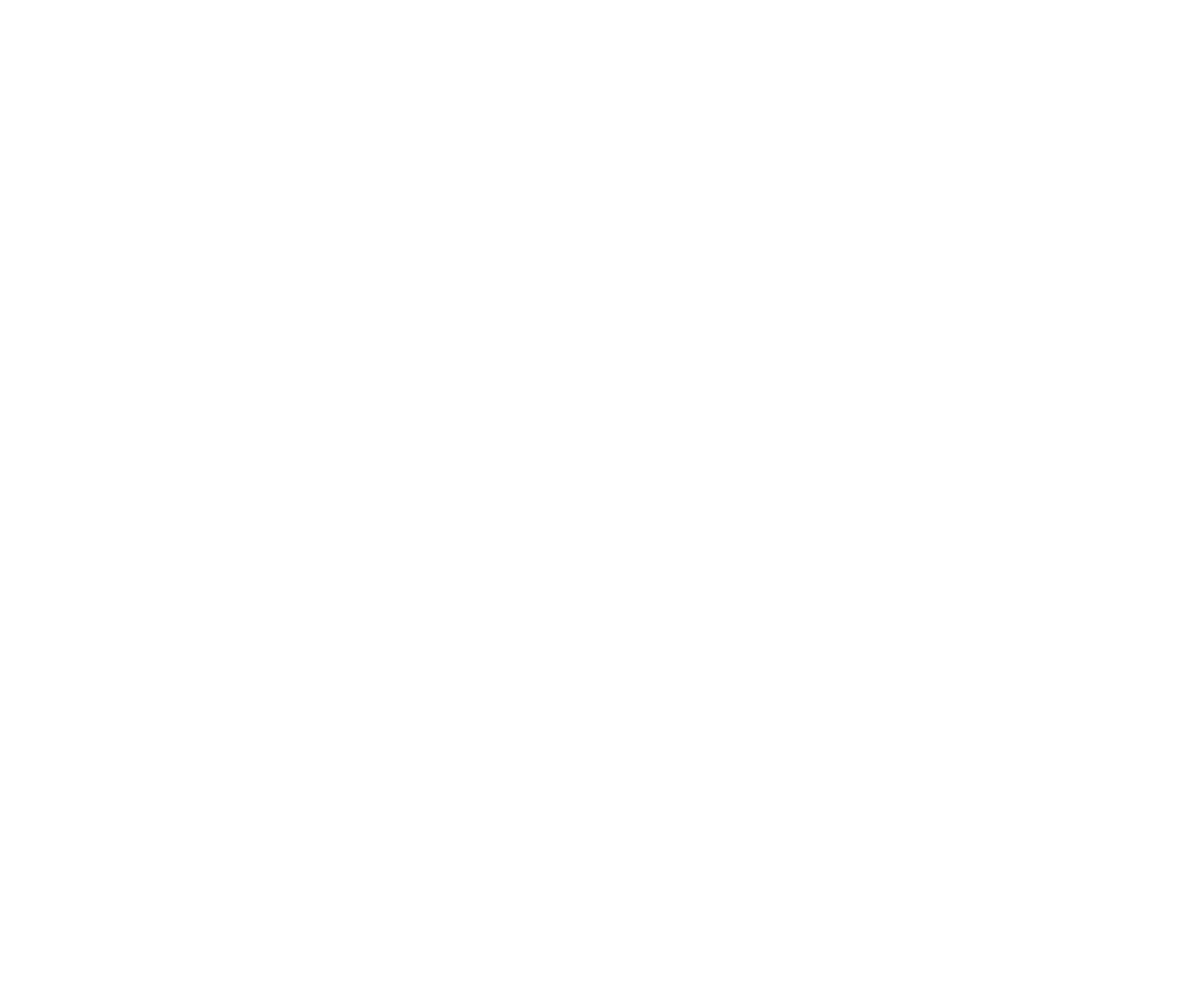 migration
speed,
µm/second
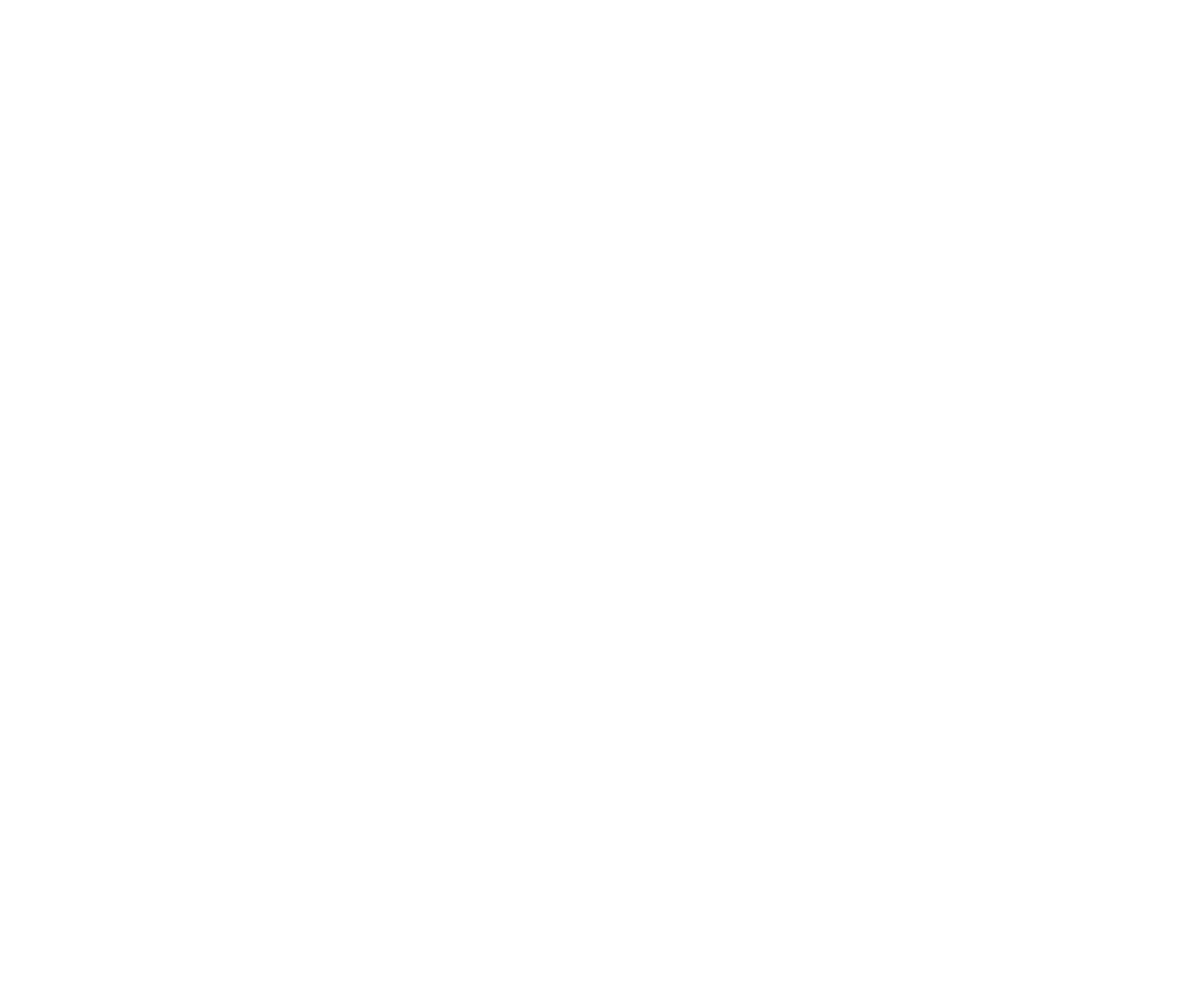 migration
speed,
µm/second
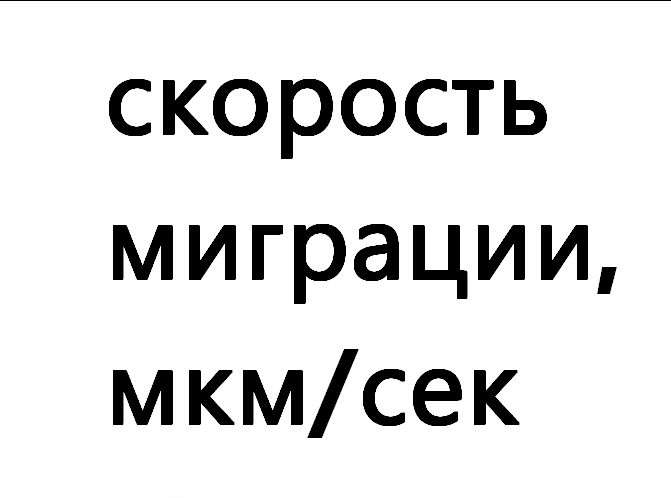 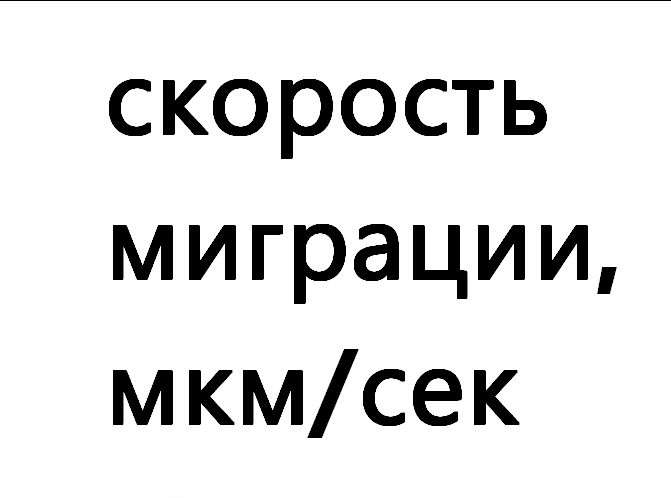 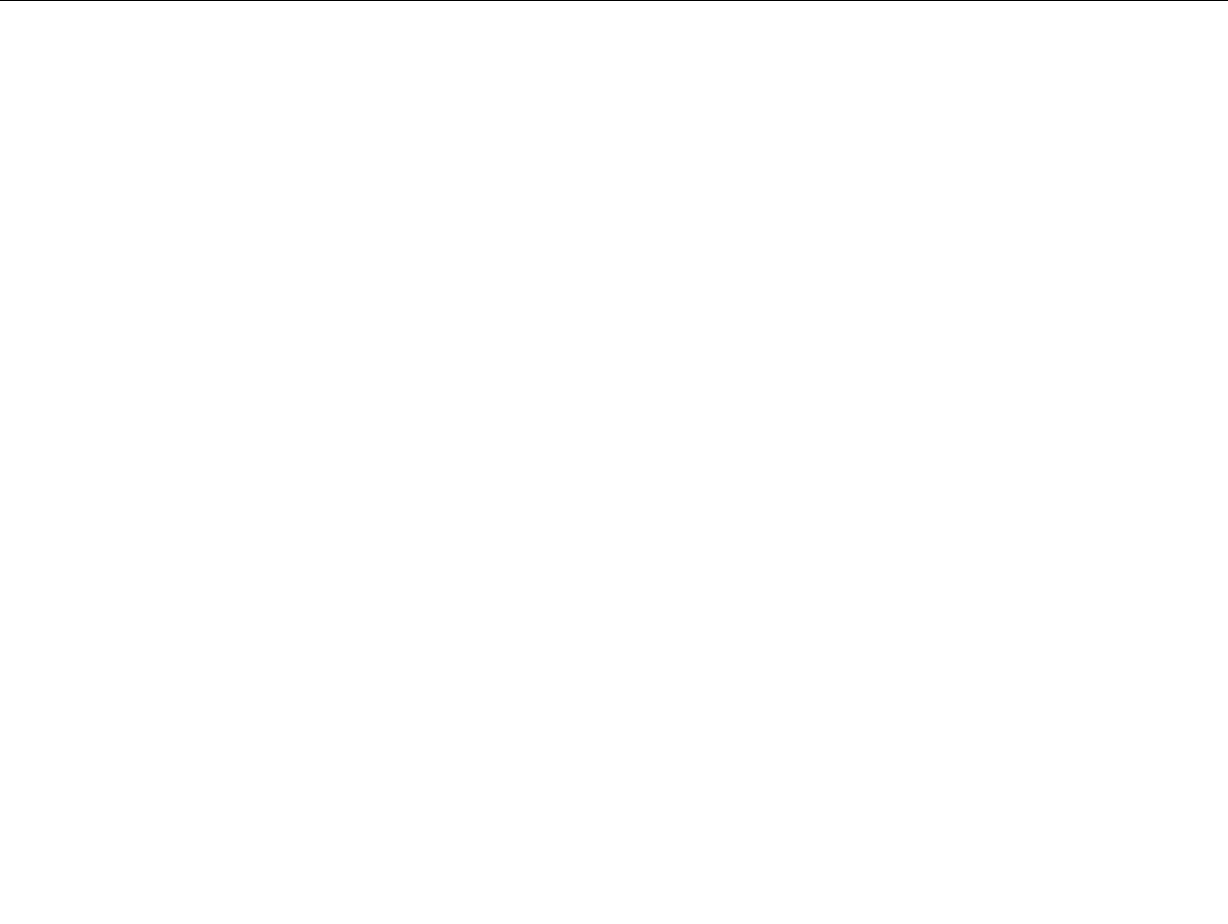 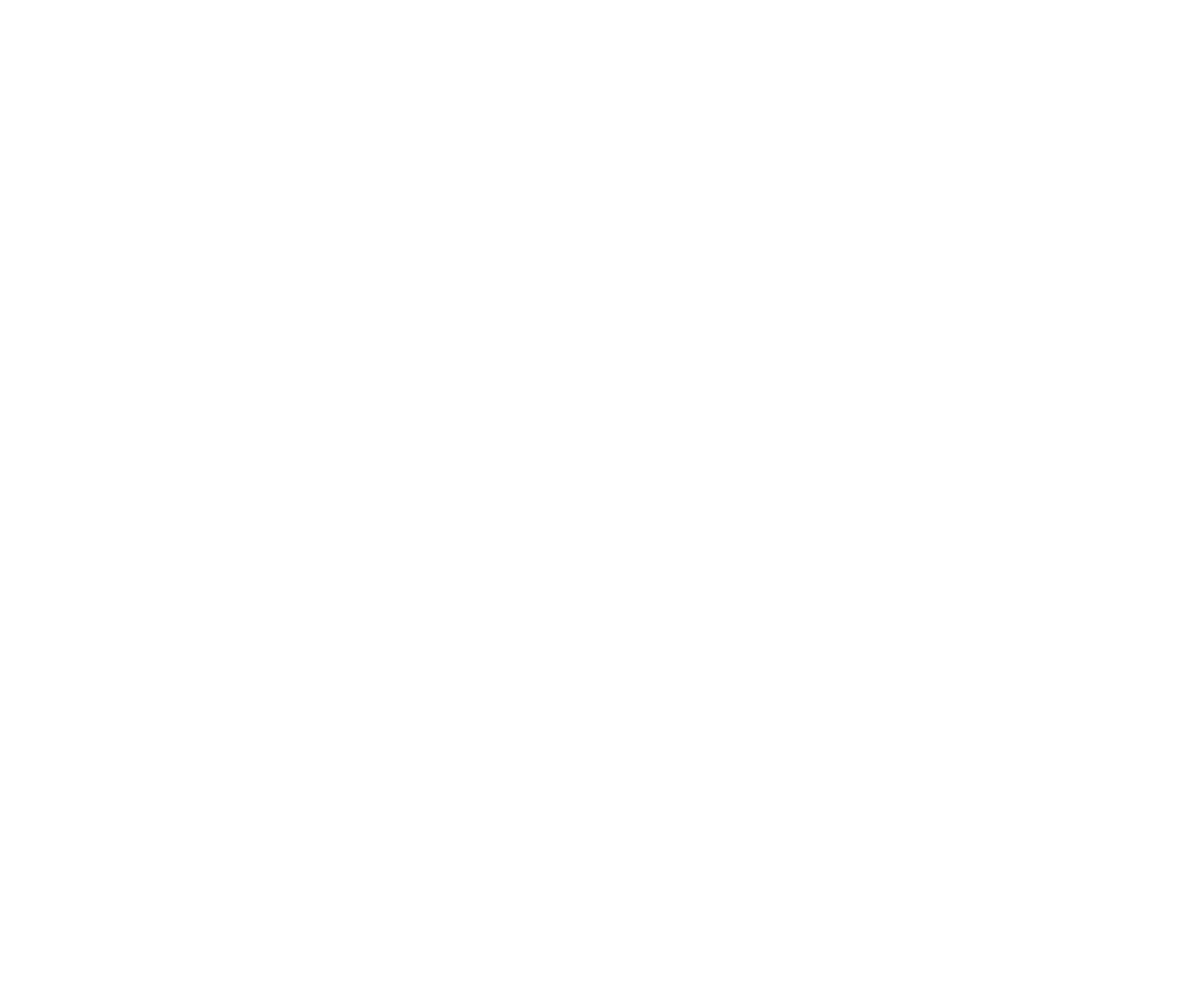 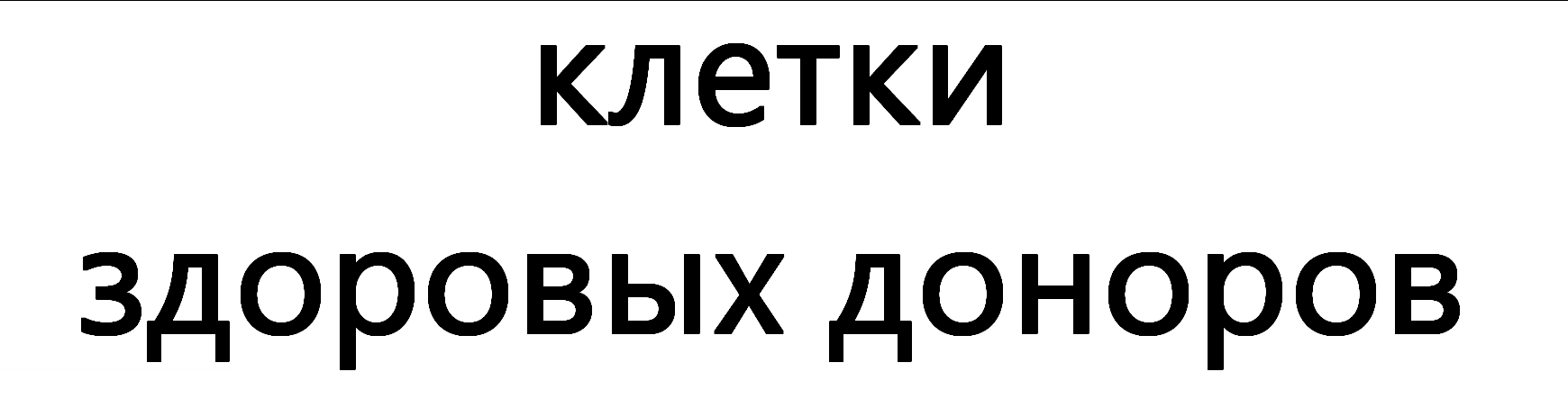 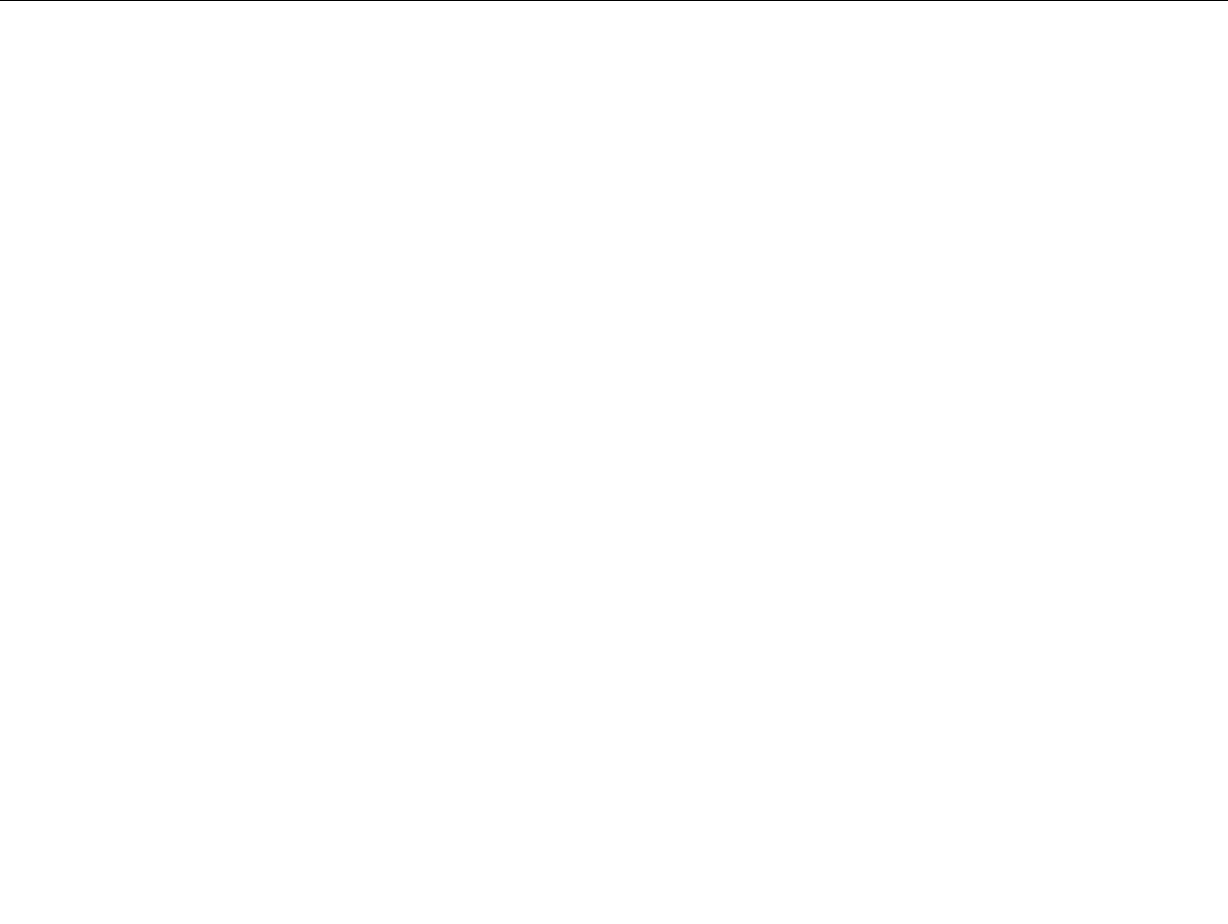 Control
HD
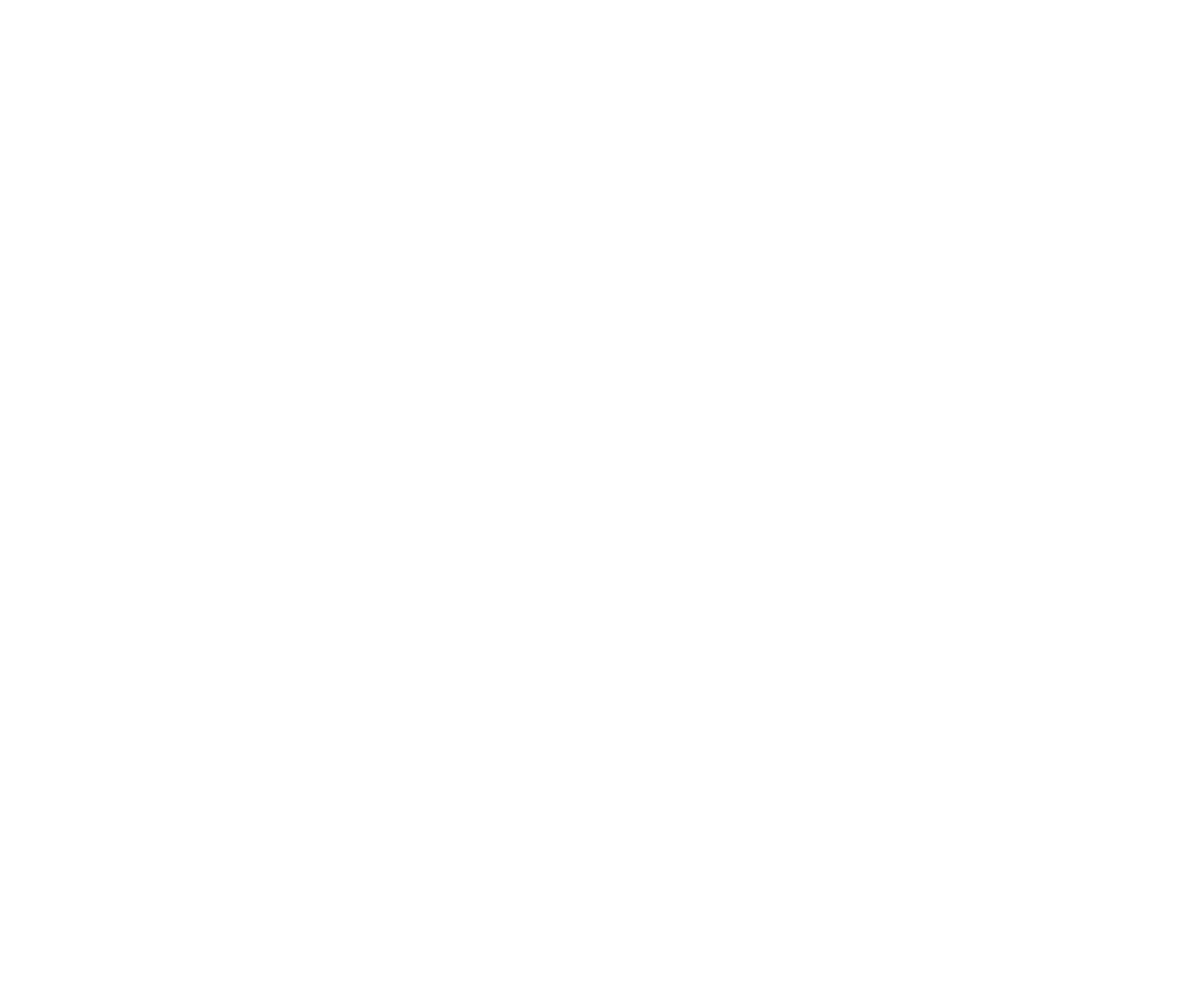 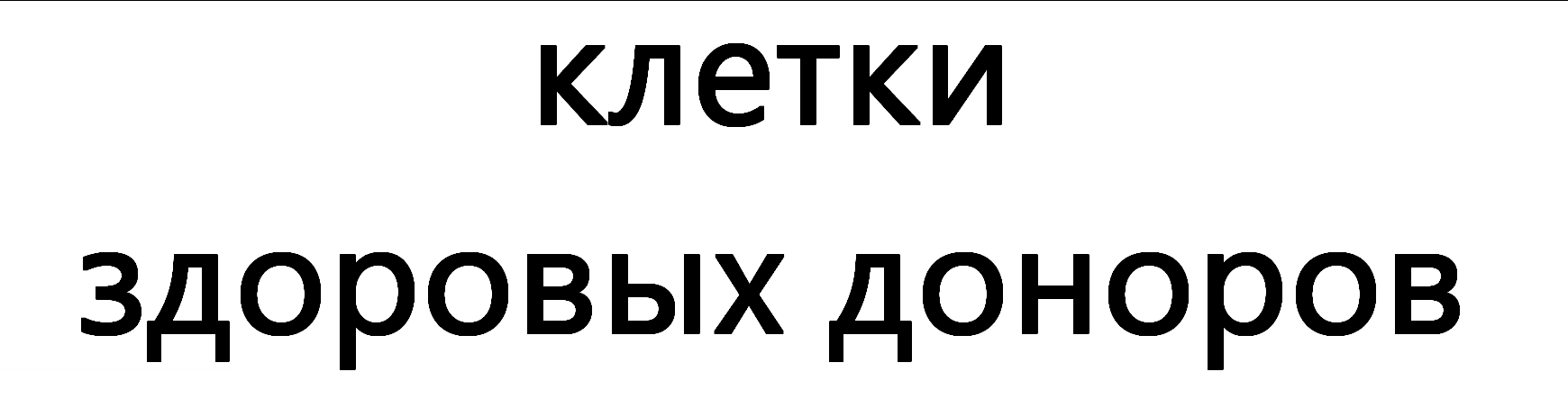 ‹#›
HD
Control
Application of artificial intelligence methods in image analysis
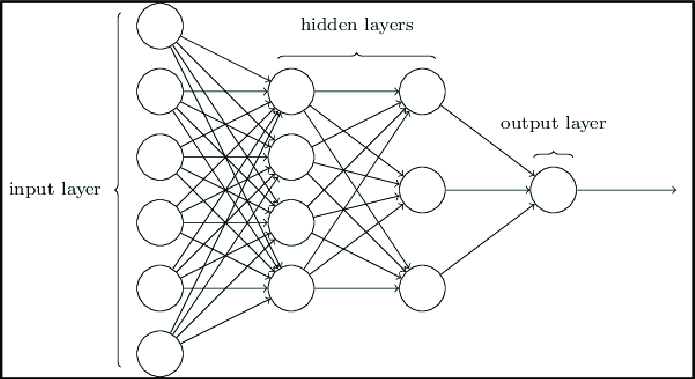 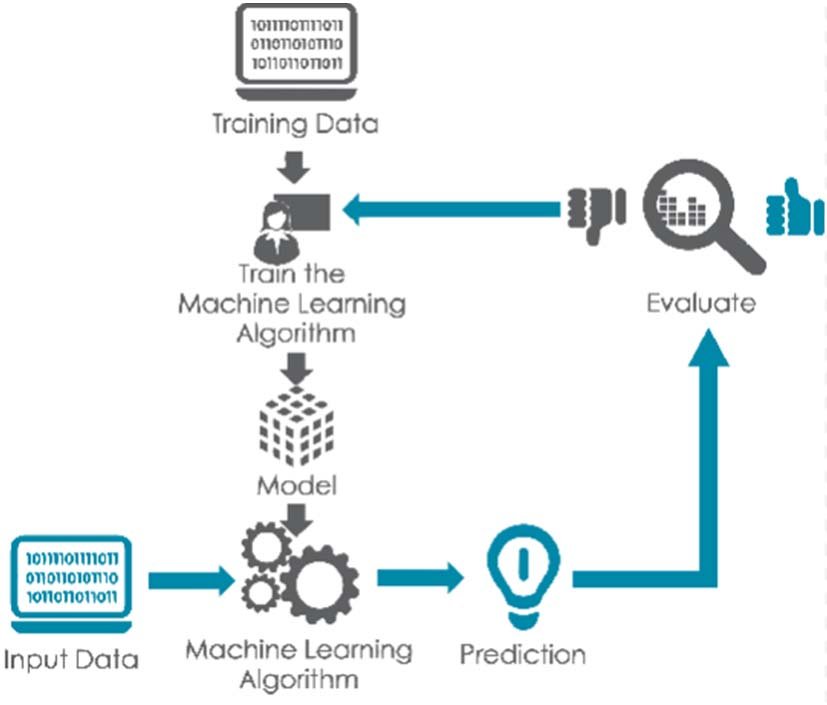 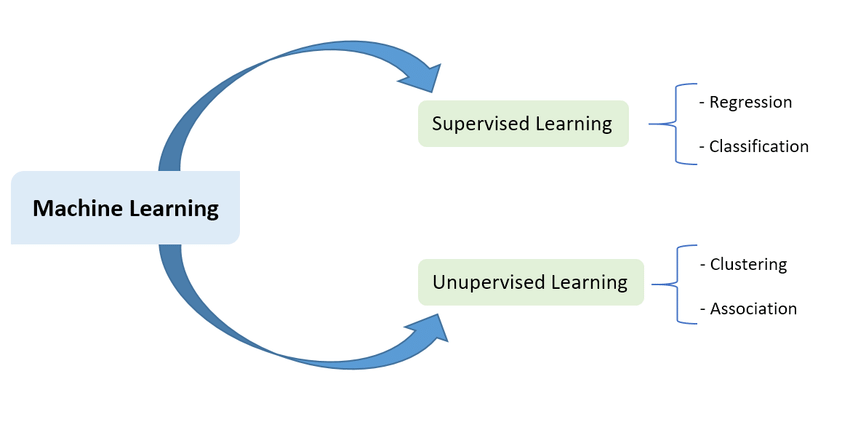 ‹#›
Application of OpenCV and other AI algorithms for image processing
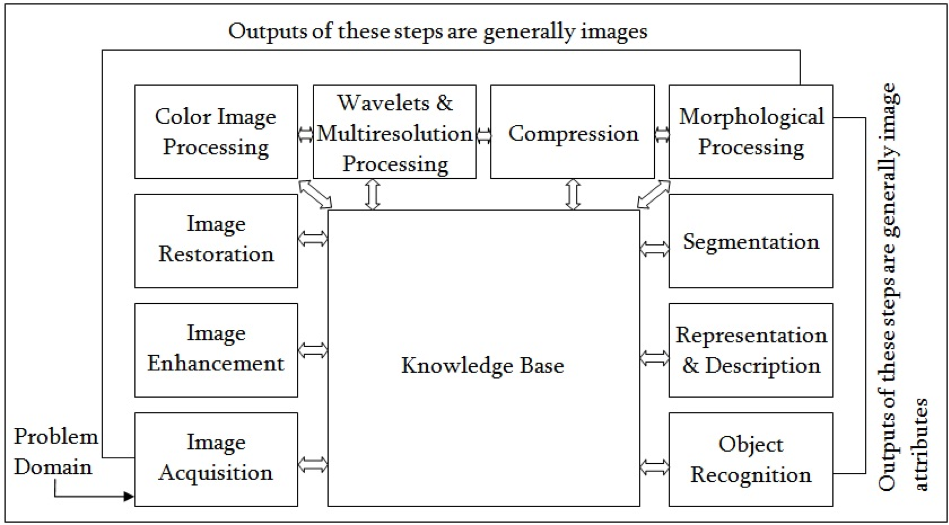 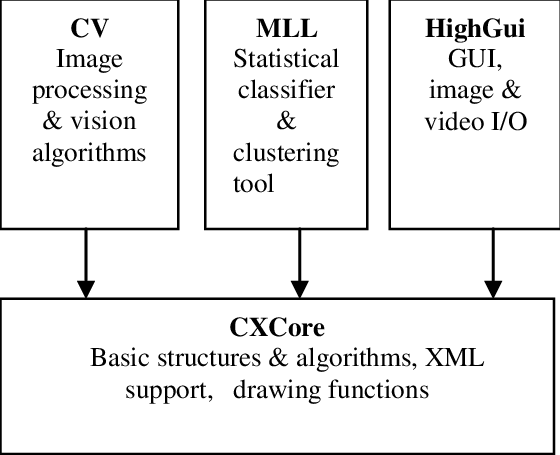 ‹#›
OpenCV application for mitochondria tracking
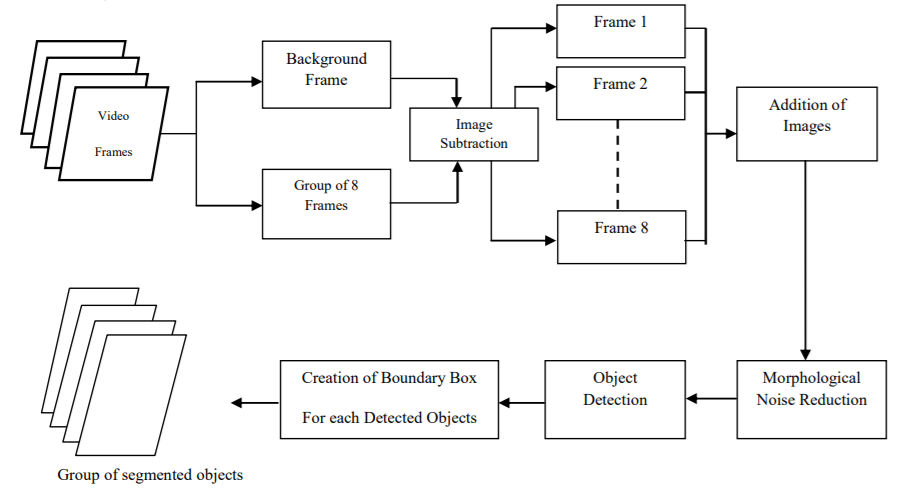 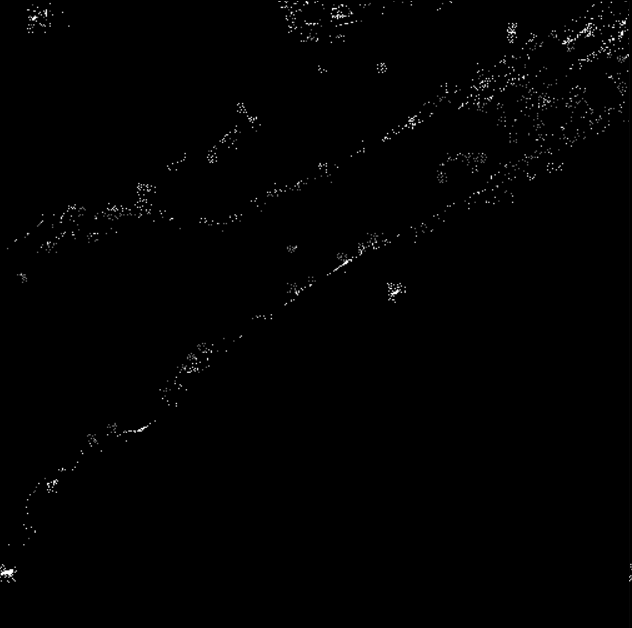 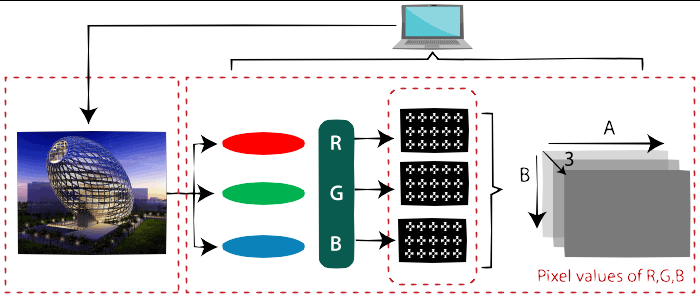 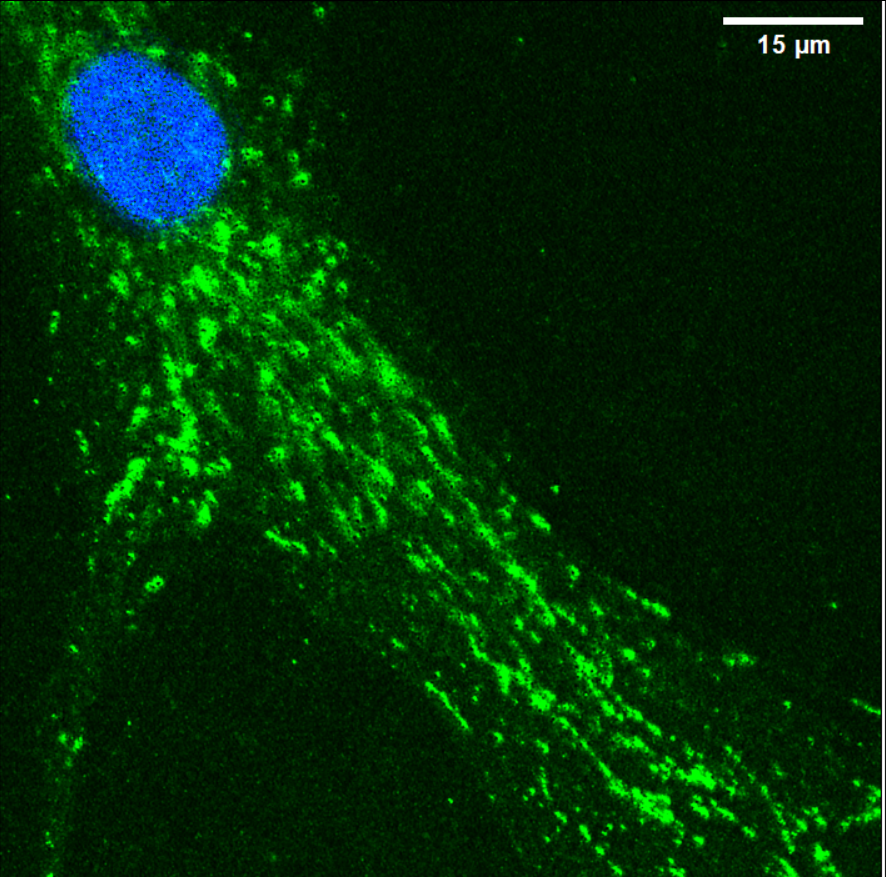 ‹#›
Hypothesis
Mutant huntingtin, by binding to structural components of the cytoskeleton, motor proteins and cytoskeletal regulatory proteins, affects the intracellular transport of mitochondria.
The increase in the rate of mitochondrial movement in HD patients may be due to a decrease in the integrity of the cytoskeletal organization under the influence of mutant huntingtin, which leads to an acceleration of the transport of mitochondria along microtubules at the cost of a decrease in the accuracy of delivery. This can also explain the formation of a pool of mitochondria with particularly high migration rates.
‹#›
[Speaker Notes: Сделать графическое саммари, схема того как нарушения цитоскелета влияют на митохондрию. Сделать слайд про колокализацию с разными элементами цитоскелета, и про блеббинг, и слайд про OpenCV]
Model 1 - interaction of mutant huntingtin with cytoskeleton motors
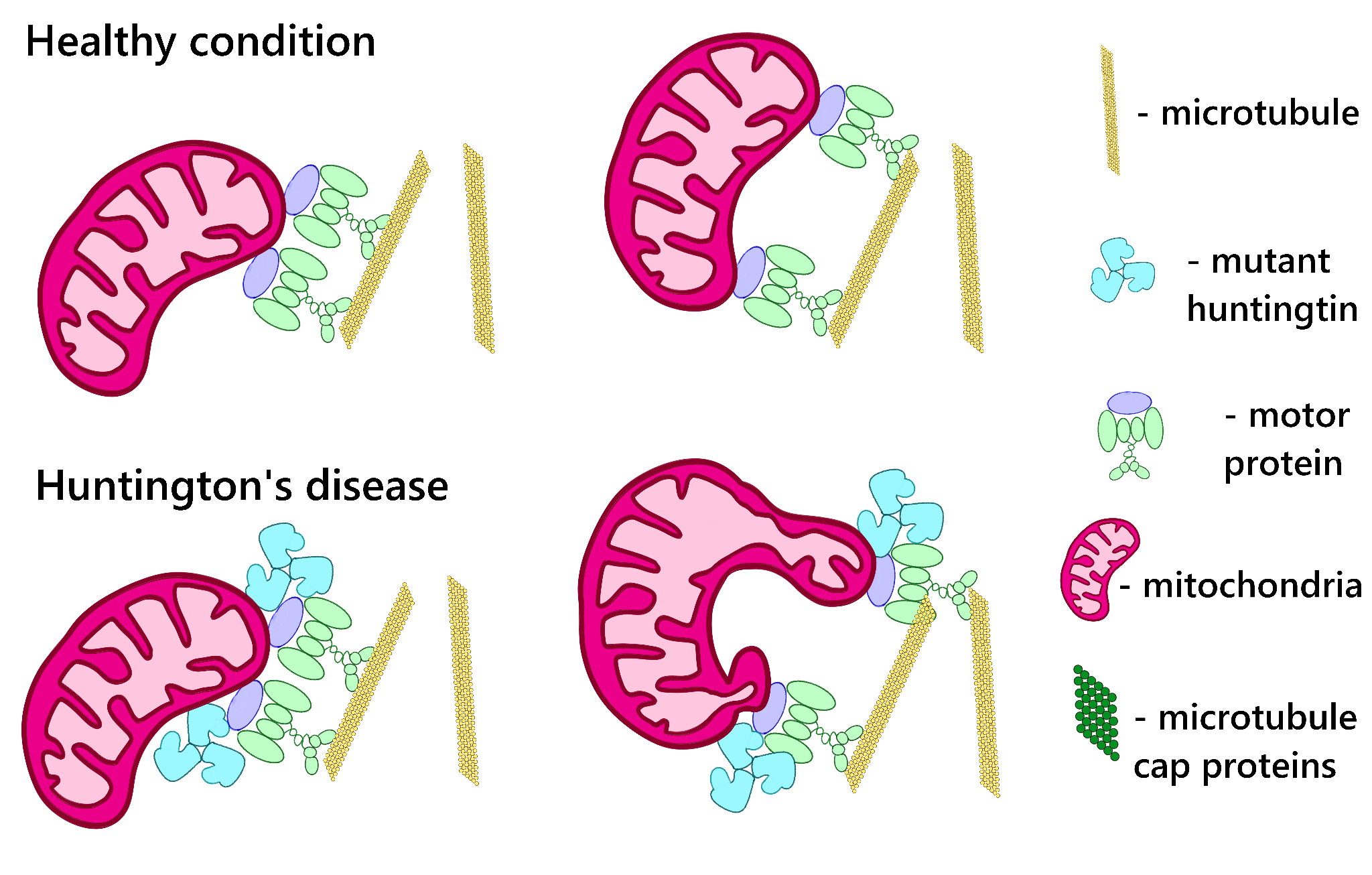 ‹#›
[Speaker Notes: Убрать кэп белки из условных обозначений]
Model 2 - interaction of mutant huntingtin with cytoskeleton itself
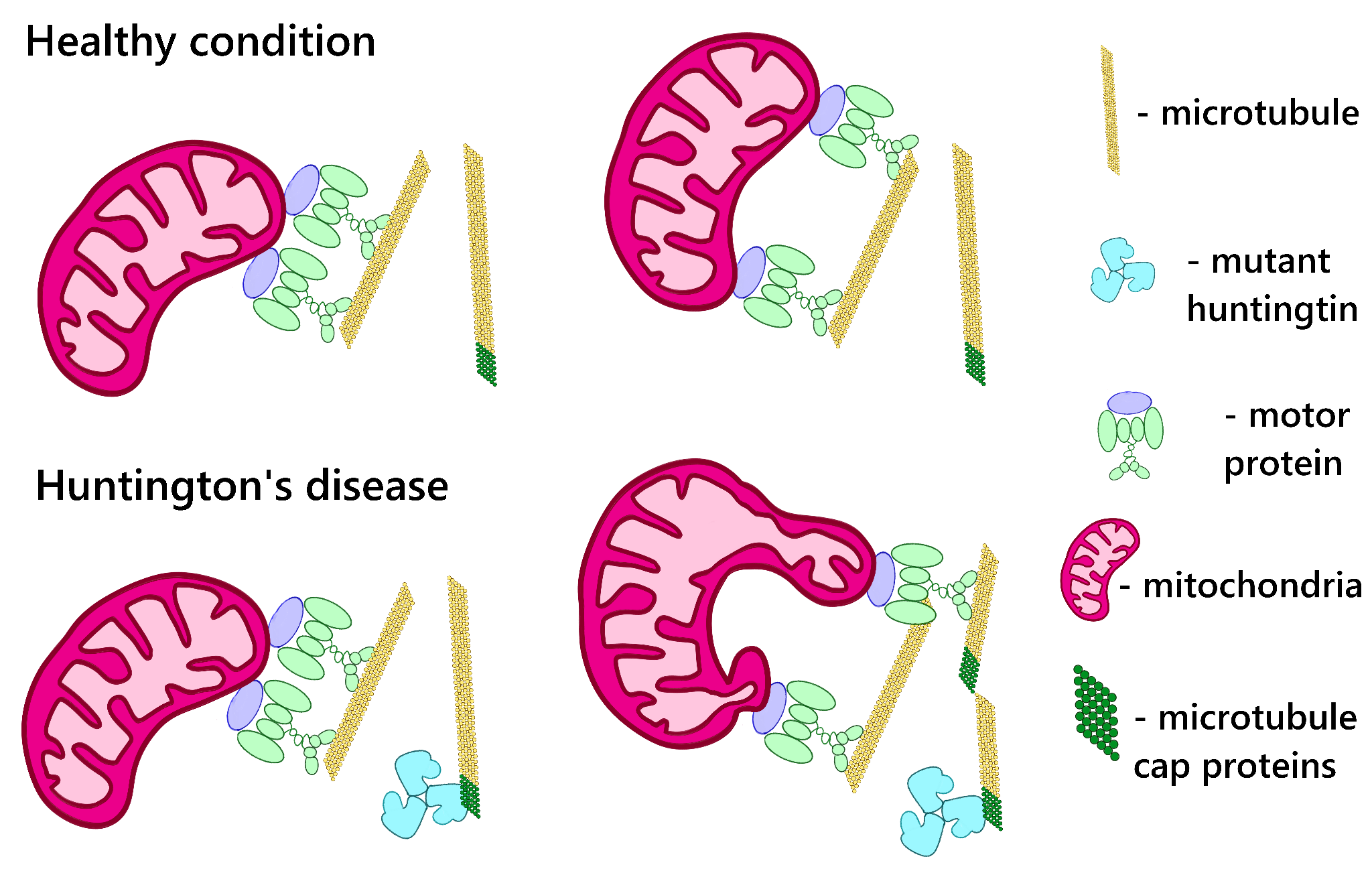 ‹#›
Acknowledgements
Scientific supervisors: DSc I. B. Alieva, Aleksandra Churkina
A. N. Belozersky Research Institute:
DSc I. I. Kireev
S. V. Lavrushkina
A. S. Shakhov


U. M. Lopukhin Federal Research and Clinical Center of Physical-Chemical Medicine of Federal Medical Biological Agency:
Prof. DSc M. A. Lagarkova
L. D. Belikova
The work is supported by the MSU Development Program (PNR 5.13.)
‹#›
[Speaker Notes: Добавить в подвал слайд с тем, что такое микротрубочки]